Министерство образования РМПортфолио
Суродькиной Марии Николаевны
         воспитателя Муниципального
автономного дошкольного 
образовательного учреждения 
Атяшевского муниципального 
района РМ «Атяшевский детский 
сад комбинированного вида №1»
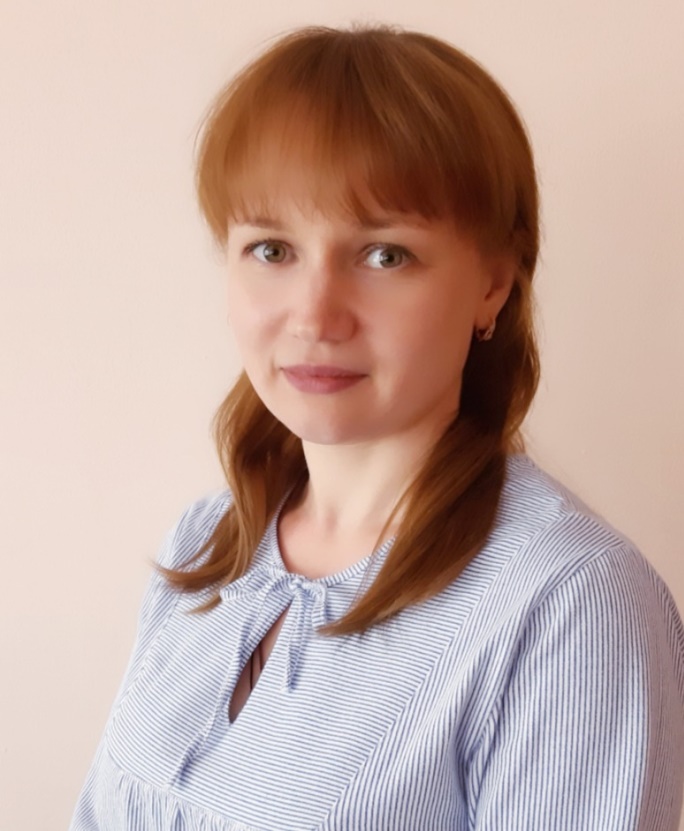 Общие сведения
Год рождения: 29.06. 1989 г.
Профессиональное образование: учитель начальных классов, МГПИ им. М. Е.Евсевьева, № диплома: КБ №  50690 от  20 июня 2011 г. 
Профессиональная переподготовка: ГБУ ДПО «Мордовский республиканский институт образования»
Специальность: «Педагогика и методика дошкольного образования»,  № 132402510004, от 20 мая 2016 г.
Педагогический стаж: 9 лет.
Стаж работы в данном учреждении: 9 лет.
Стаж работы в должности: 9 лет.
Квалификационная категория: первая
Дата последней аттестации: 11 апреля 2016 года 
Занимаемая должность: воспитатель
Повышение квалификации: Программа «Современные подходы к  организации образования дошкольников в новых условиях» , в объеме 72ч.,  22. 10. 2018 г, ГБУ ДПО «МРИО» Саранск.
Представление педагогического опыта
«Влияние устного народного творчества 
на развитие речи детей дошкольного возраста»
 
https://ds1atsh.schoolrm.ru/sveden/employees/43024/377250/?bitrix_include_areas=Y&clear_cache=Y
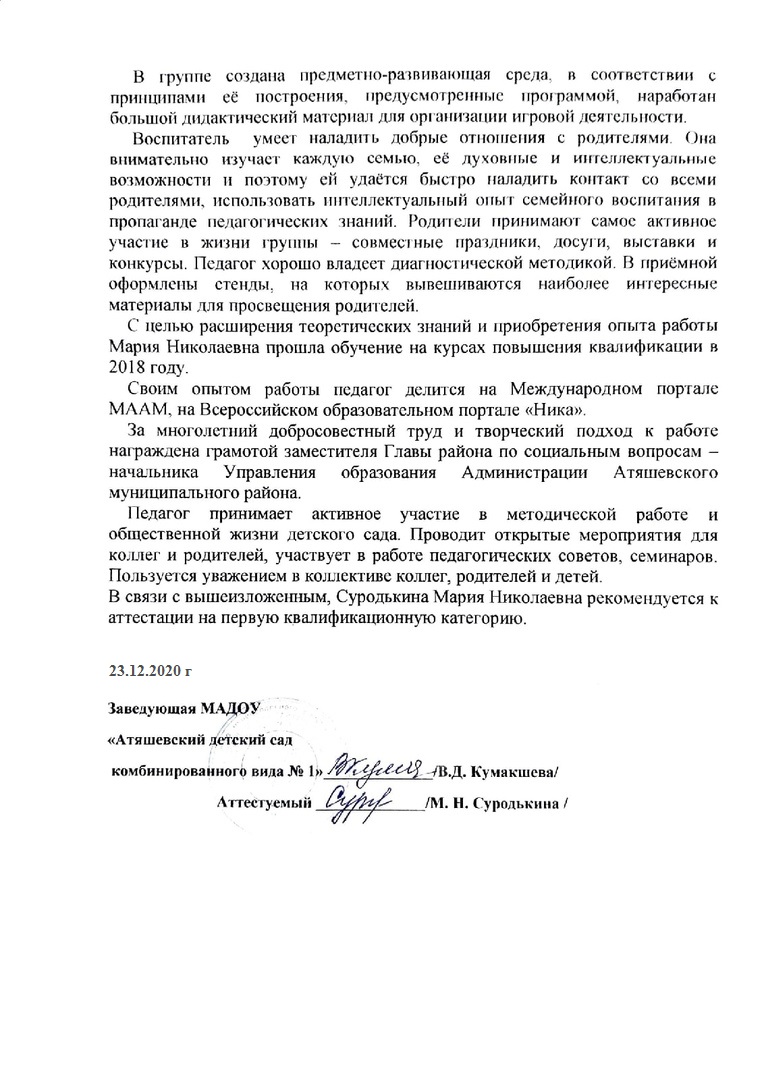 1. Участие в инновационной (экспериментальной) деятельности
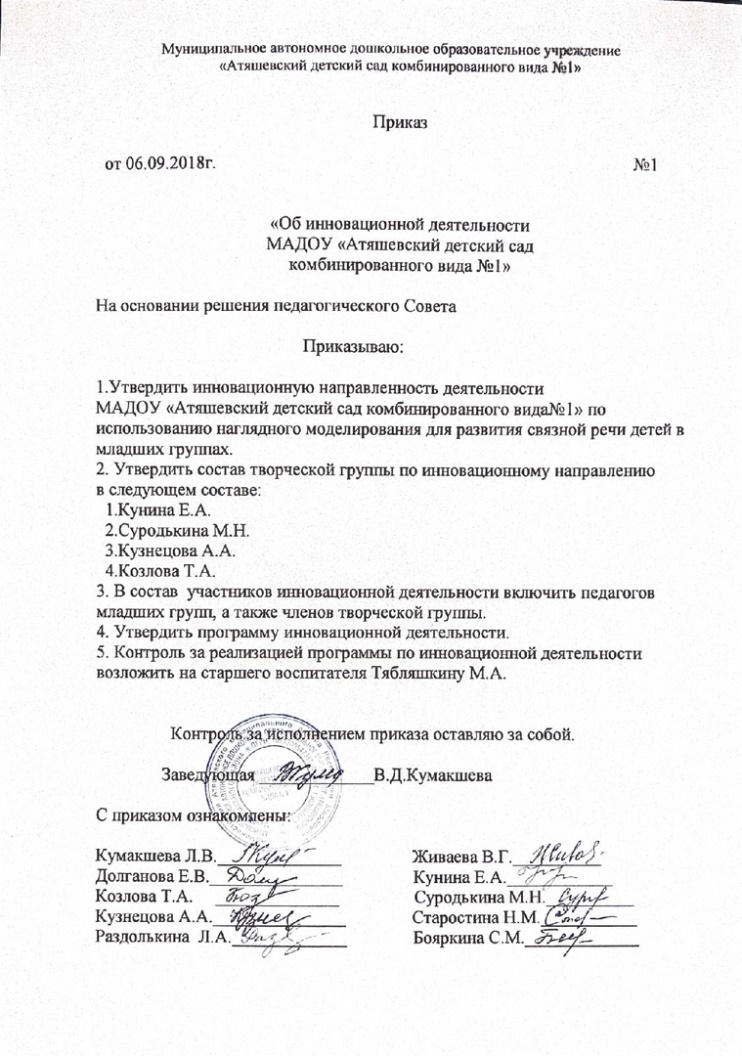 3. Наличие публикаций, включая интернет-публикации
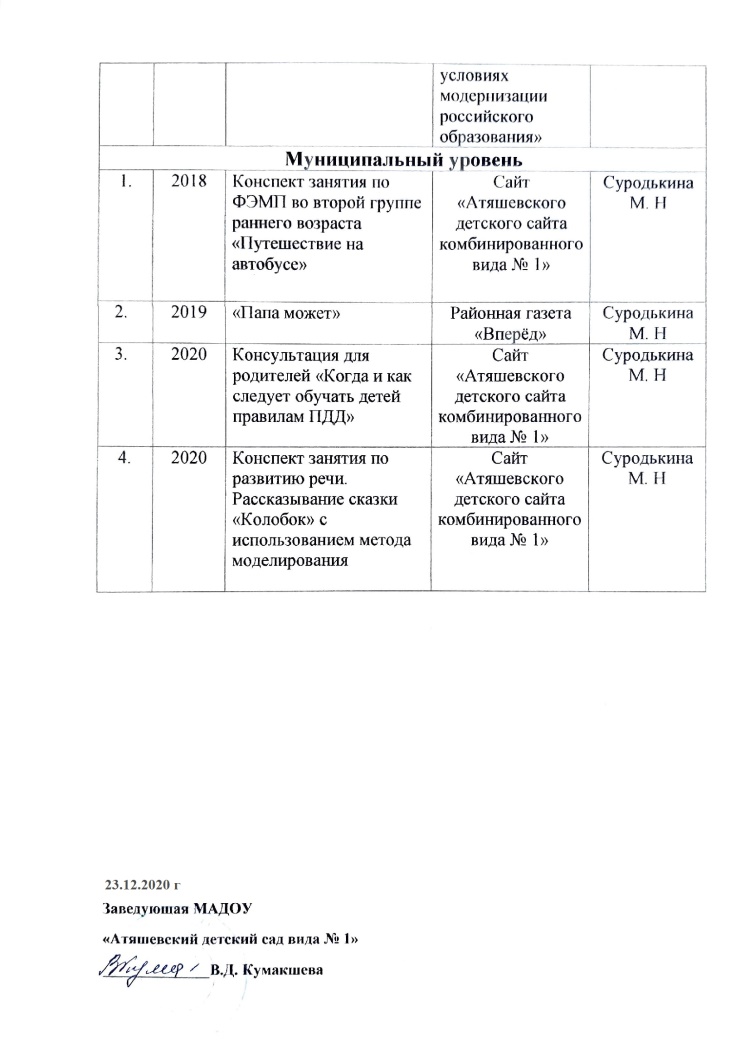 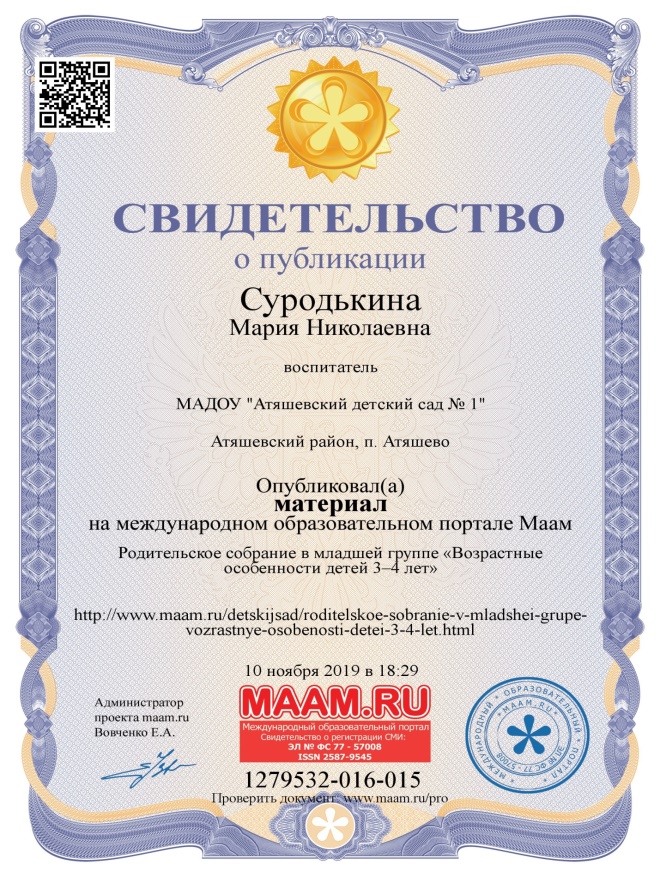 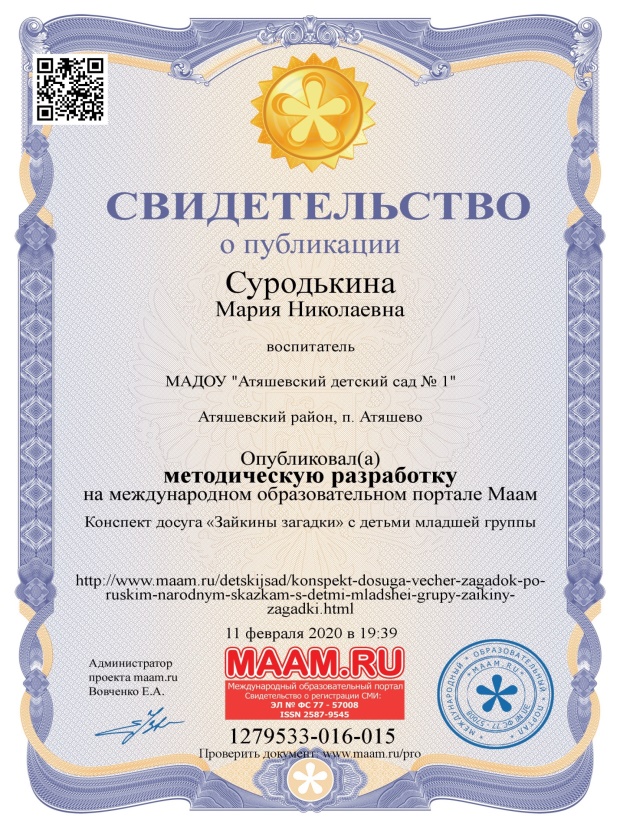 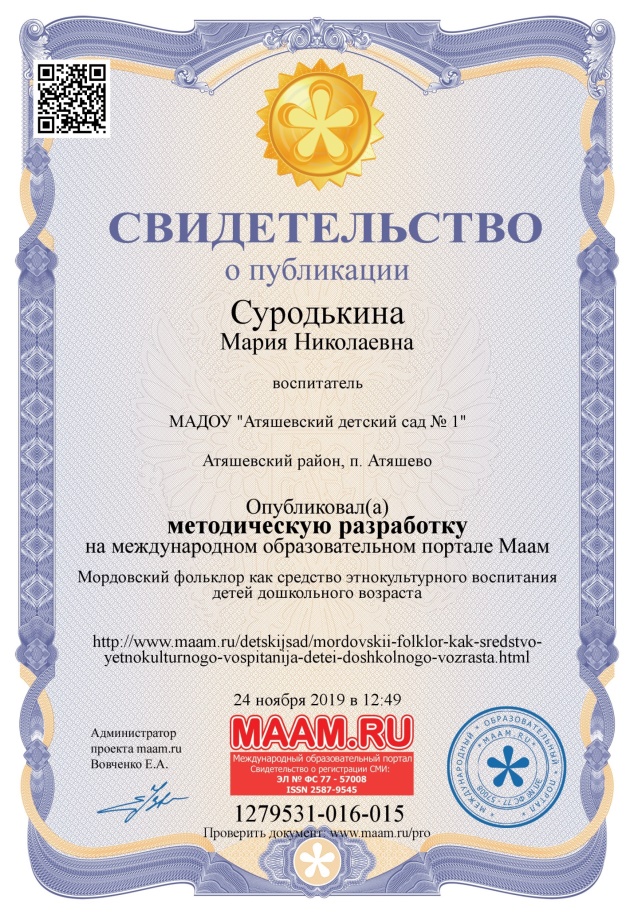 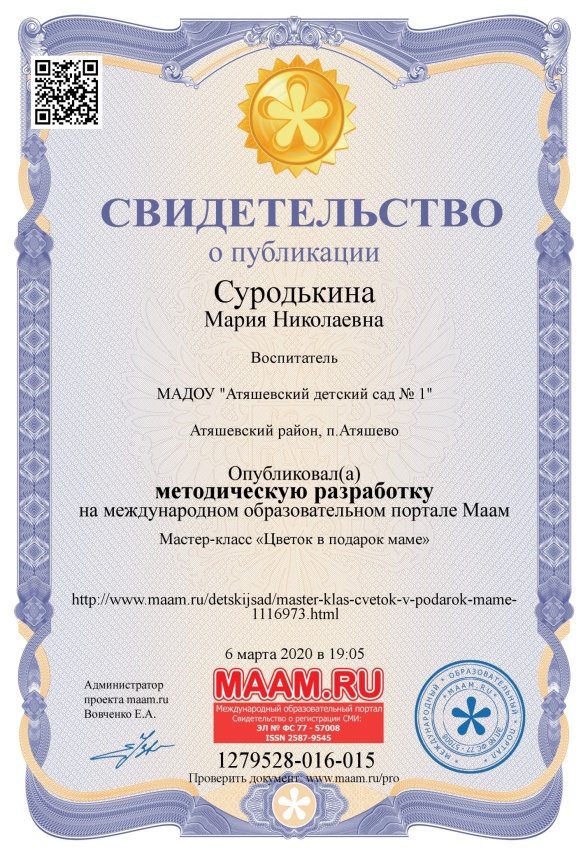 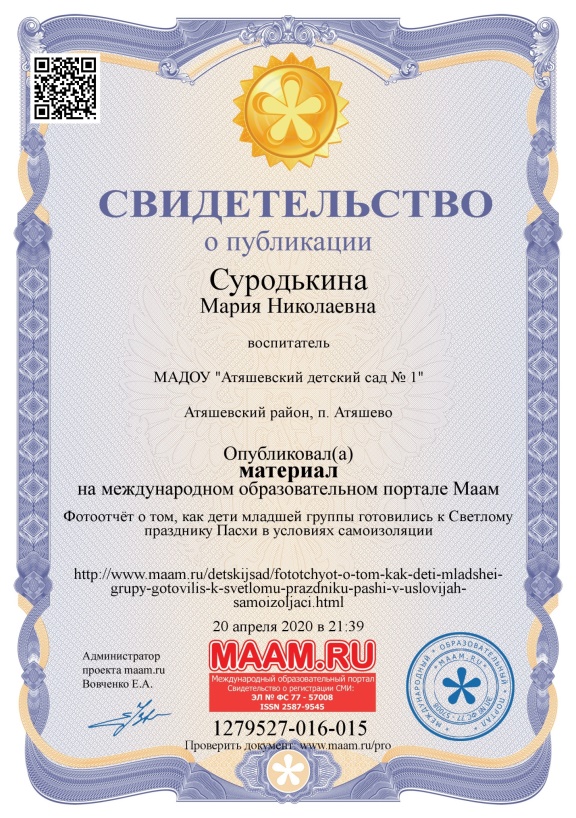 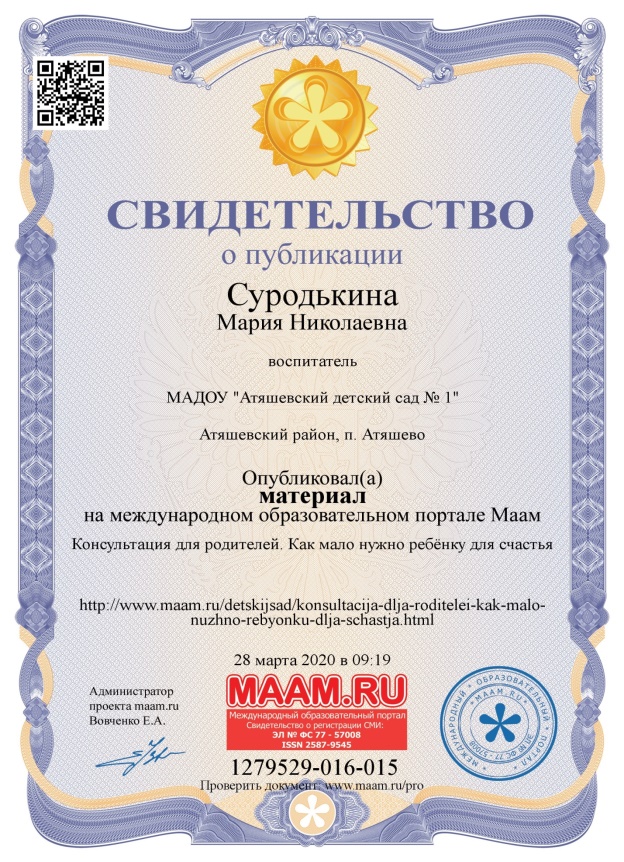 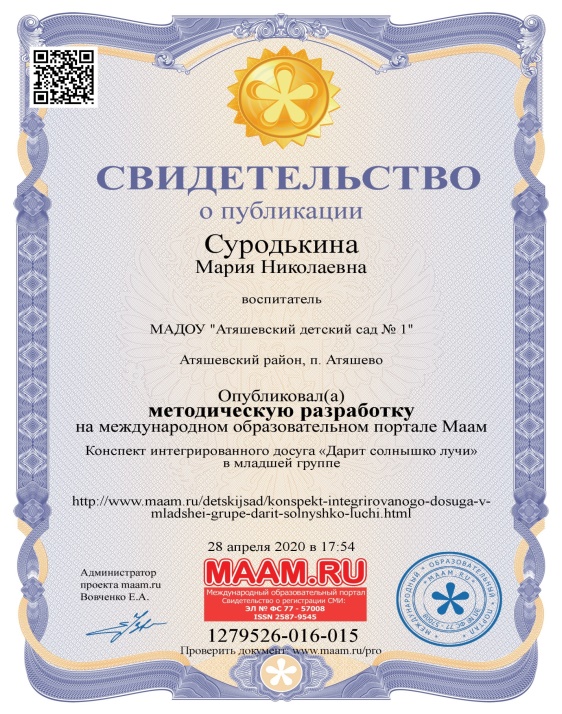 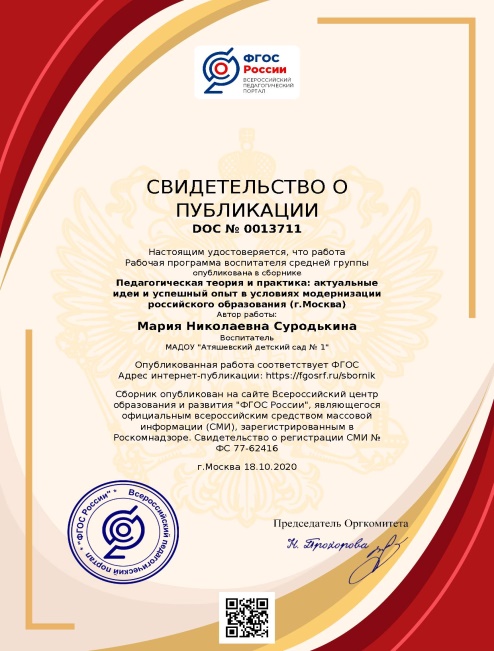 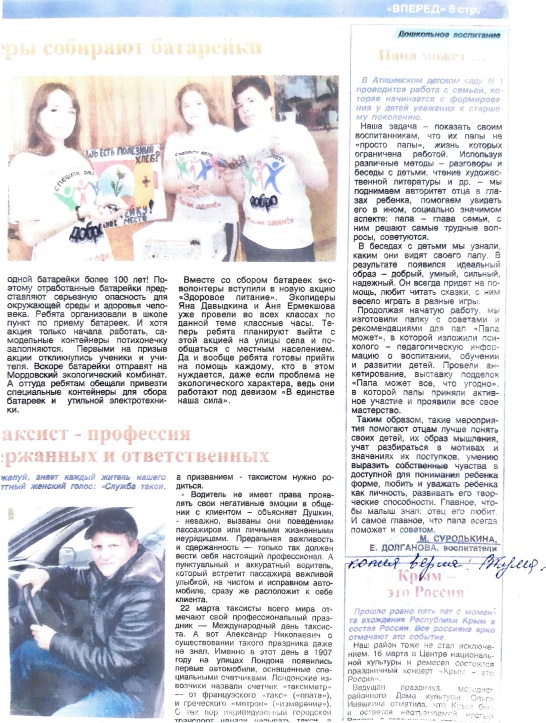 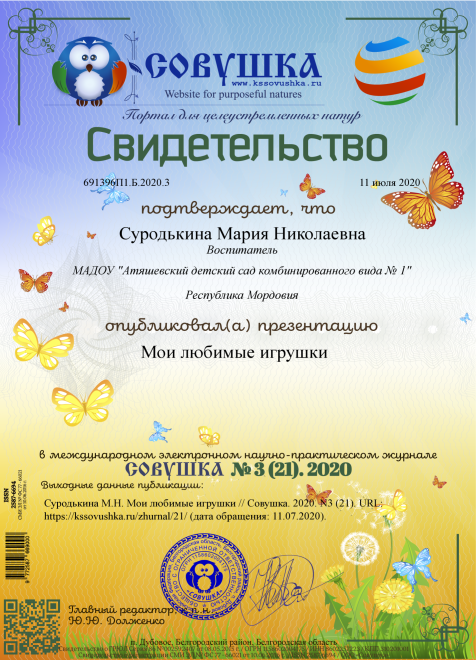 4. Результаты участия воспитанников в конкурсах, выставках, турнирах, соревнованиях, акциях, фестивалях
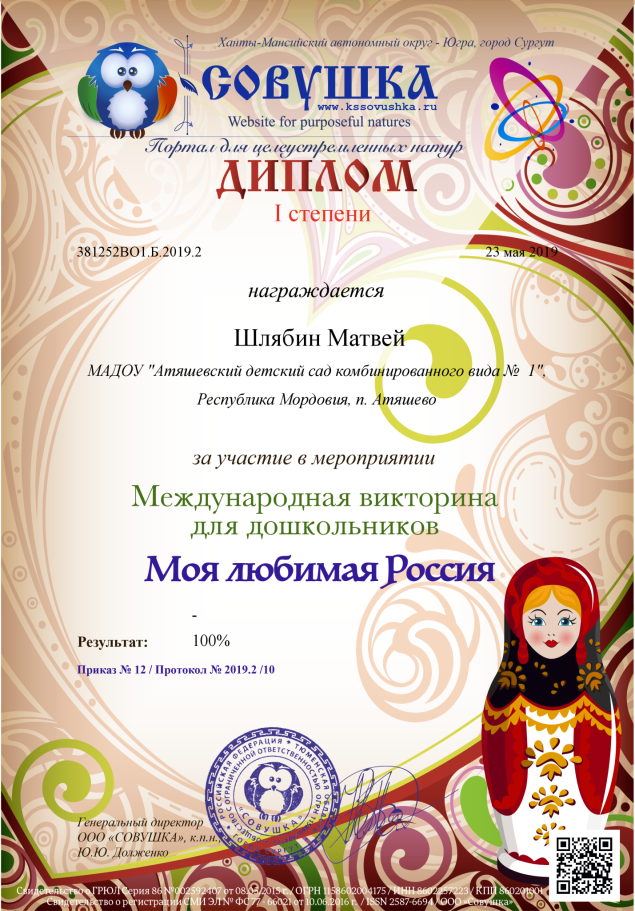 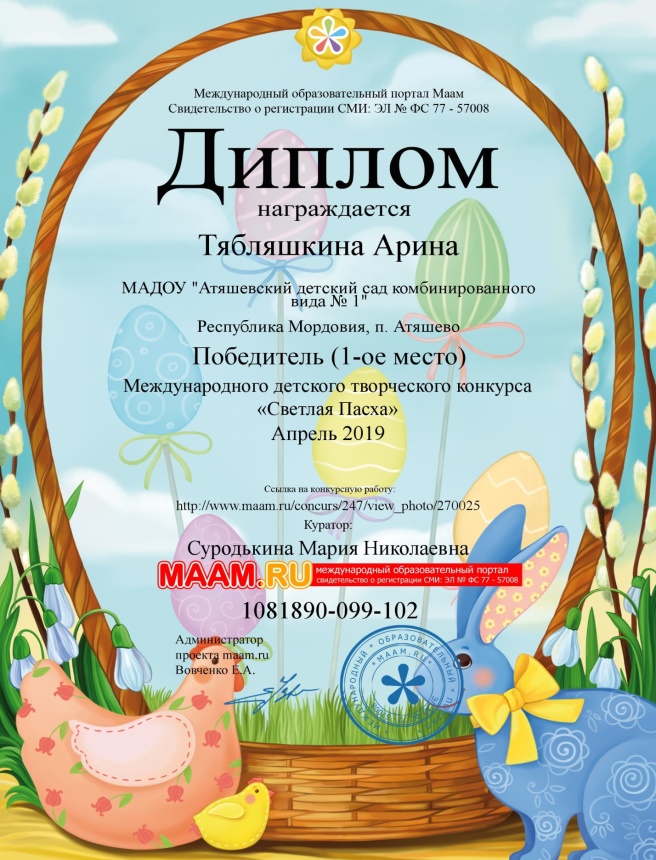 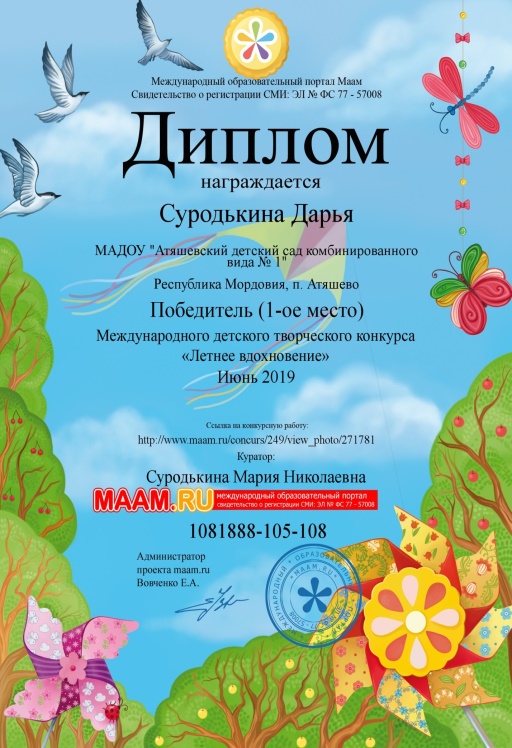 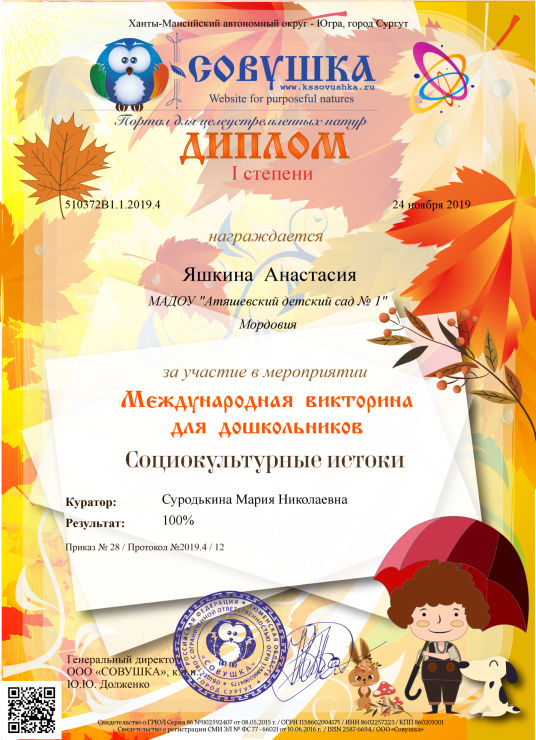 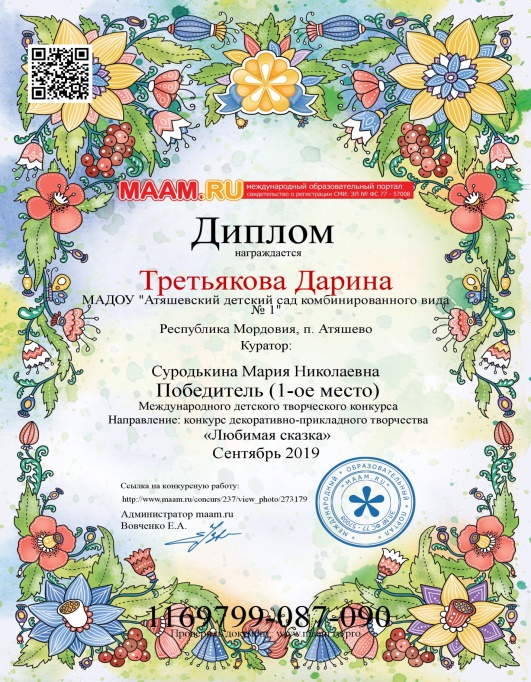 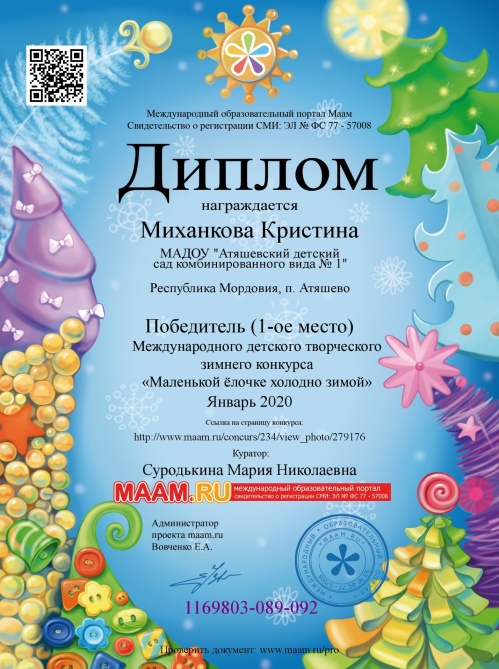 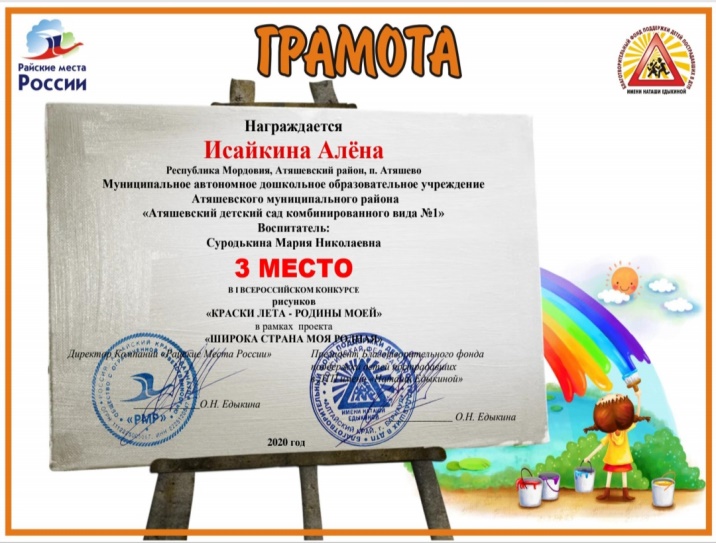 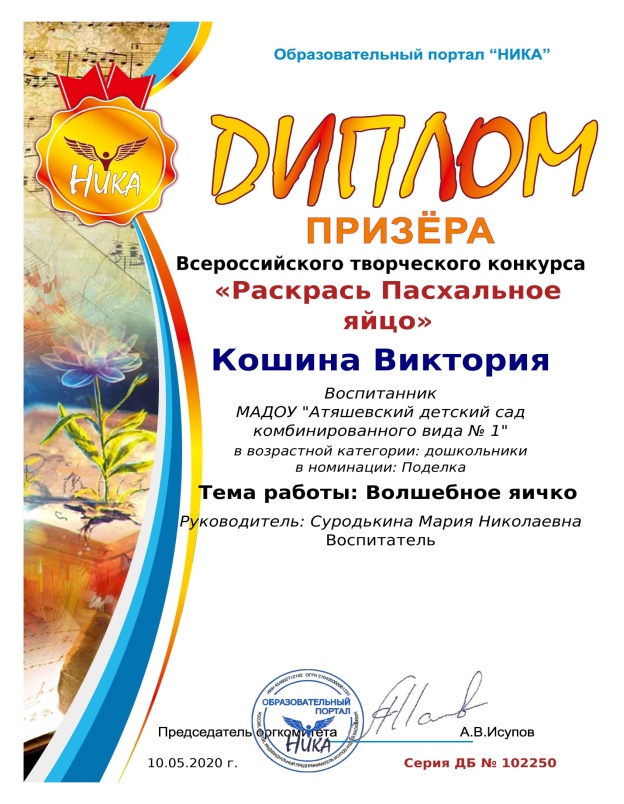 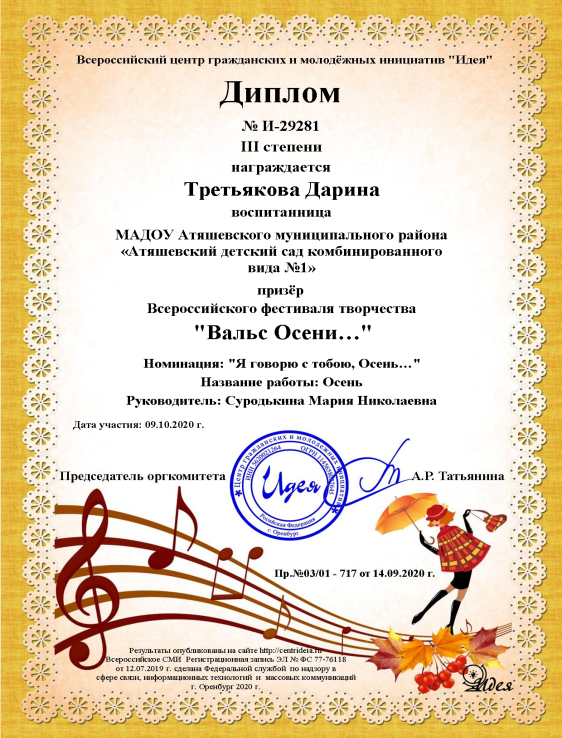 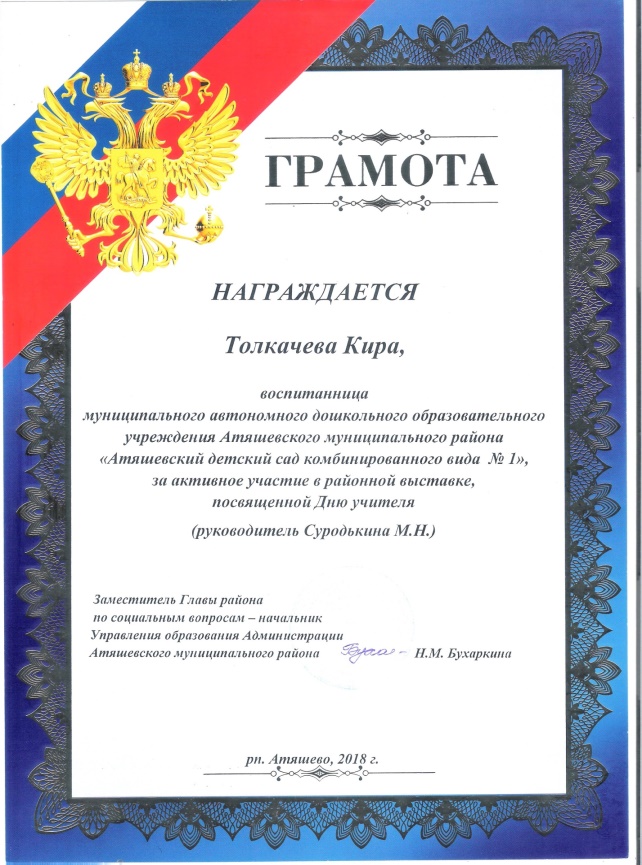 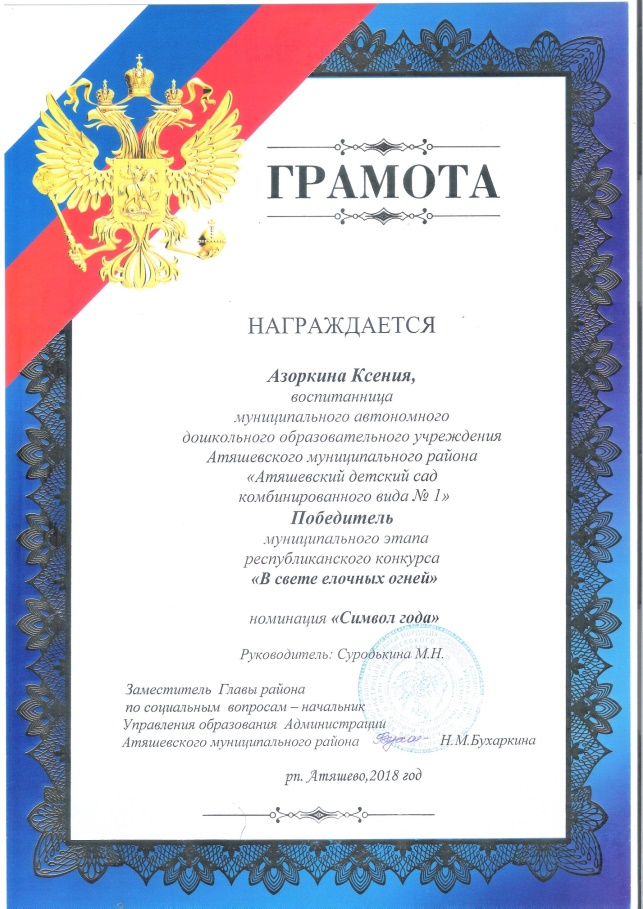 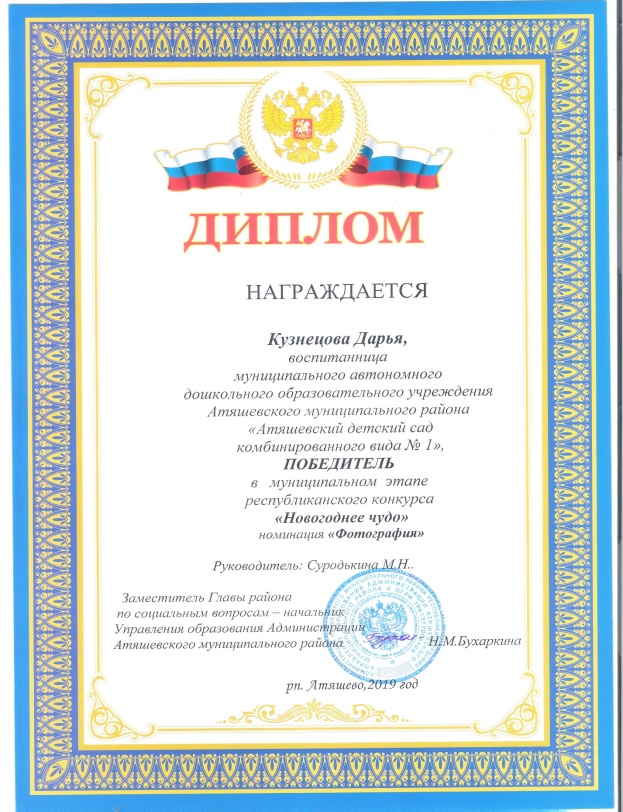 6. Выступления на заседаниях методическихсоветов,научно-практических конференциях, педагогических чтениях,семинарах, секциях, форумах, радиопередачах
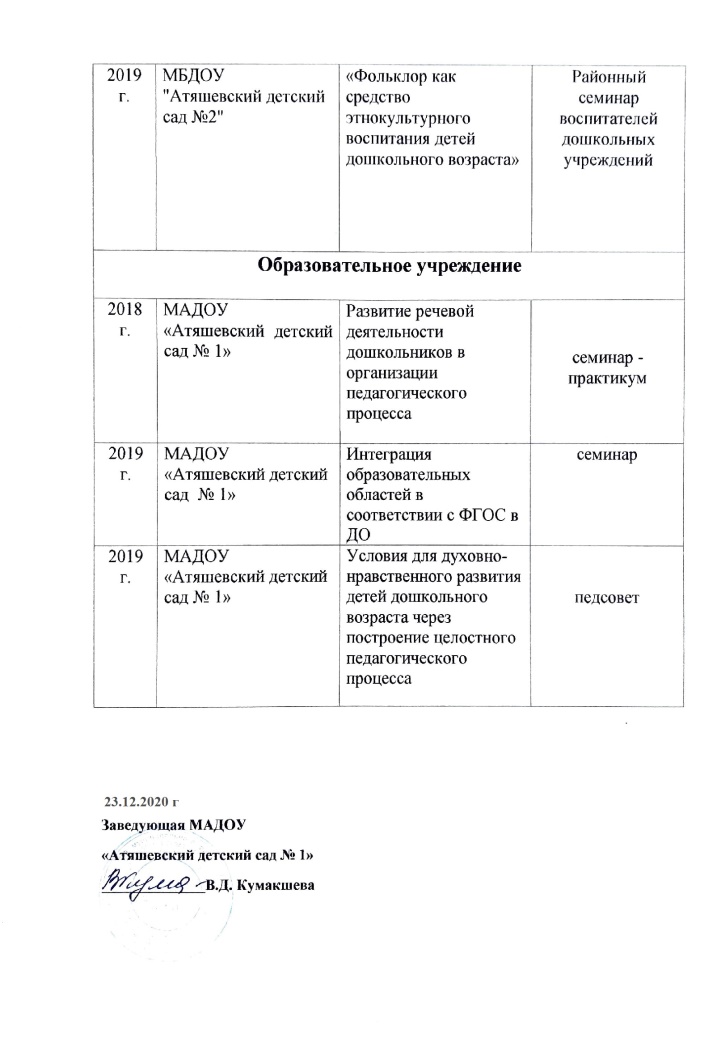 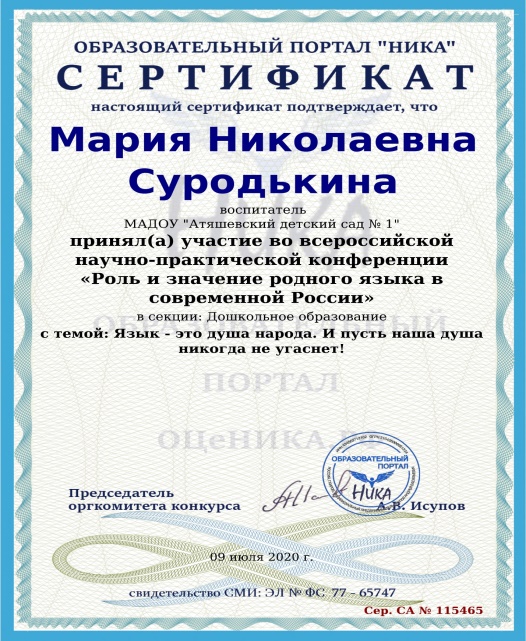 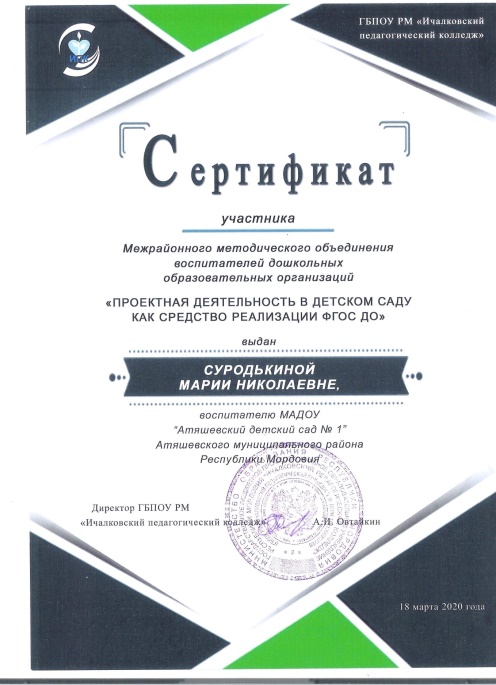 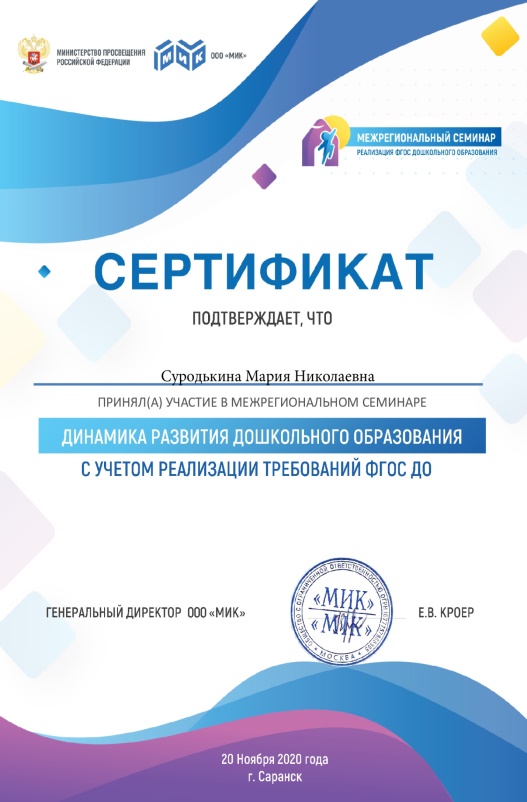 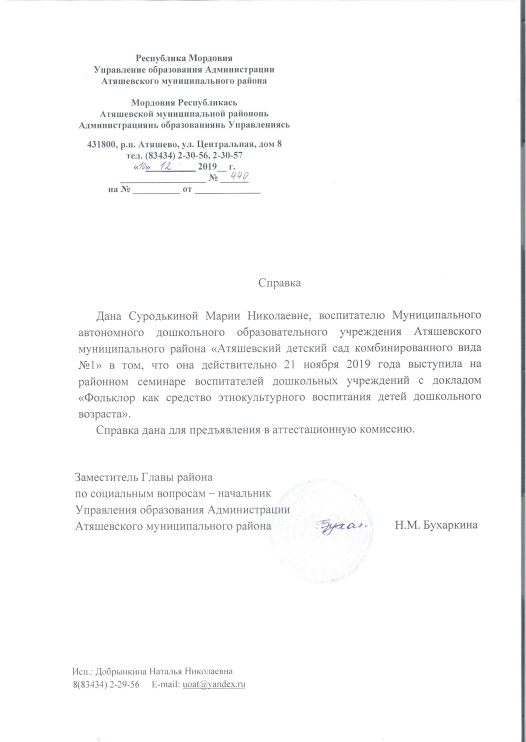 7. Проведение открытых занятий, мастер-классов, мероприятий
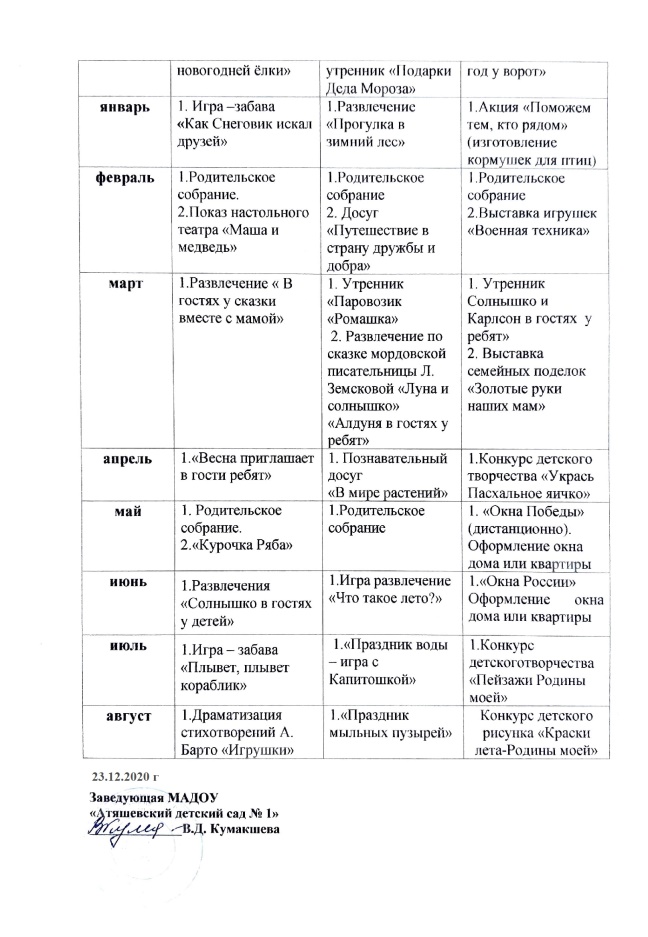 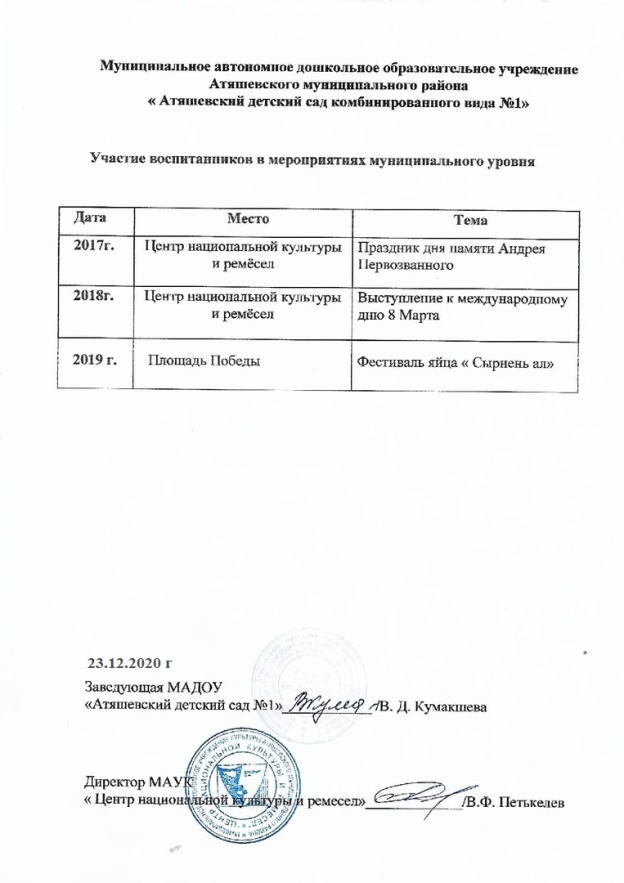 9. Общественно-педагогическая активность педагога
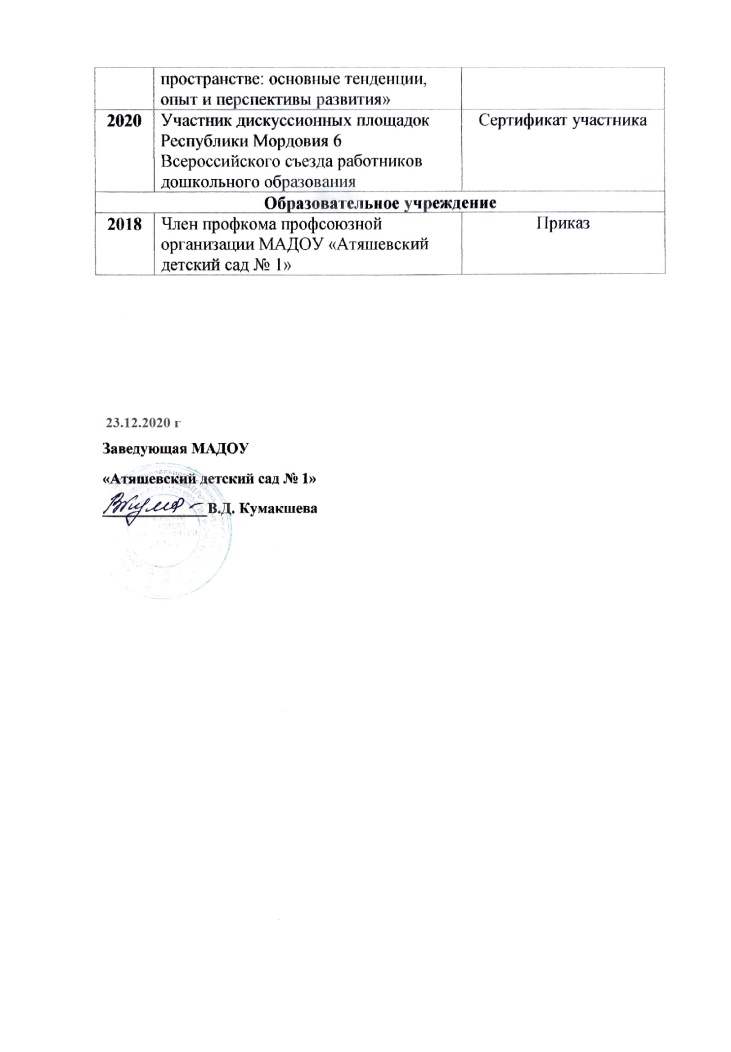 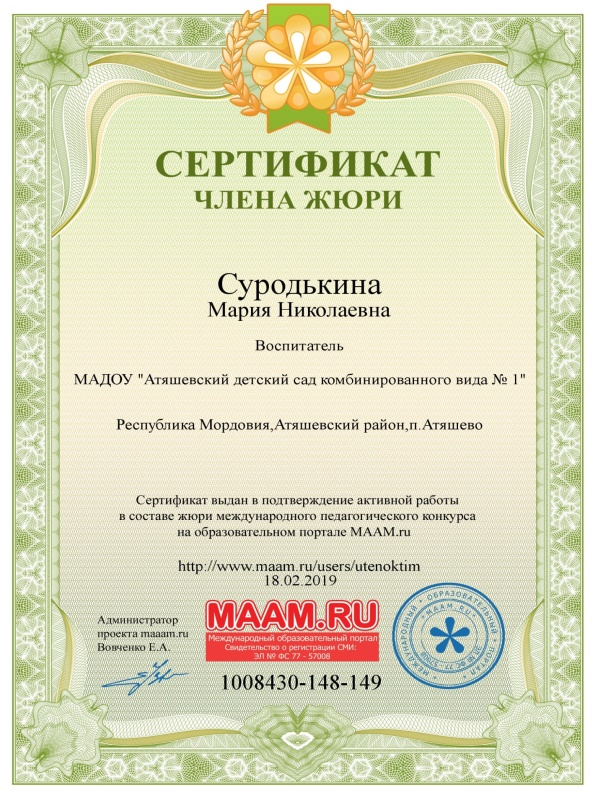 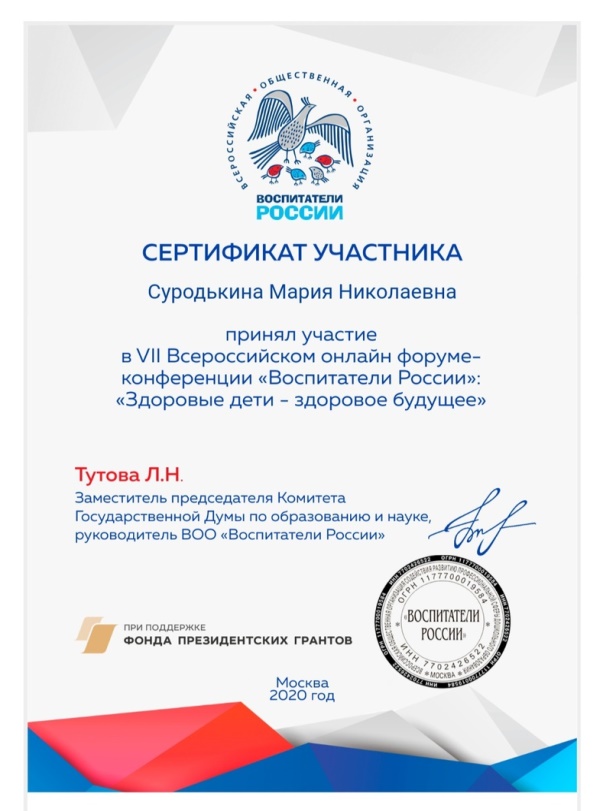 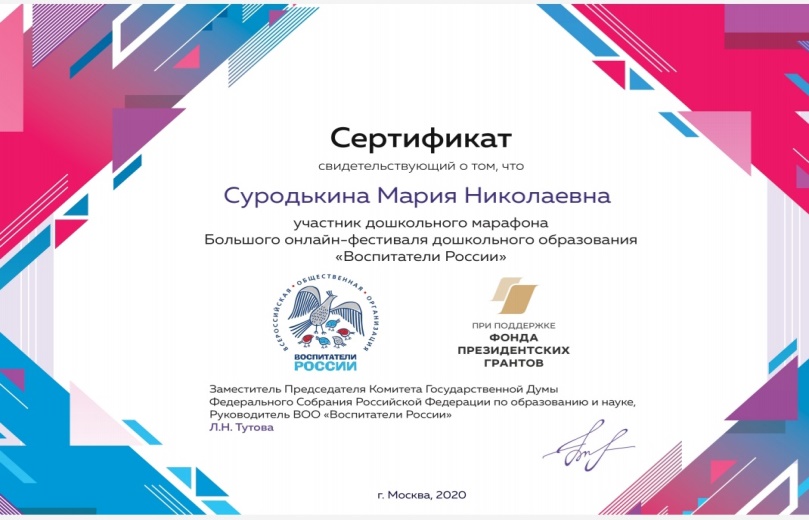 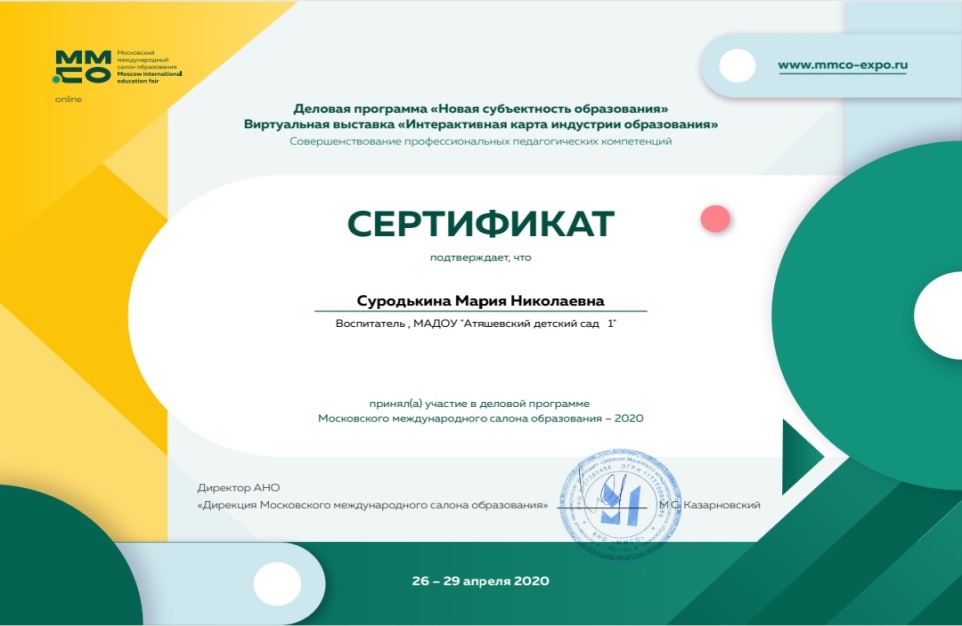 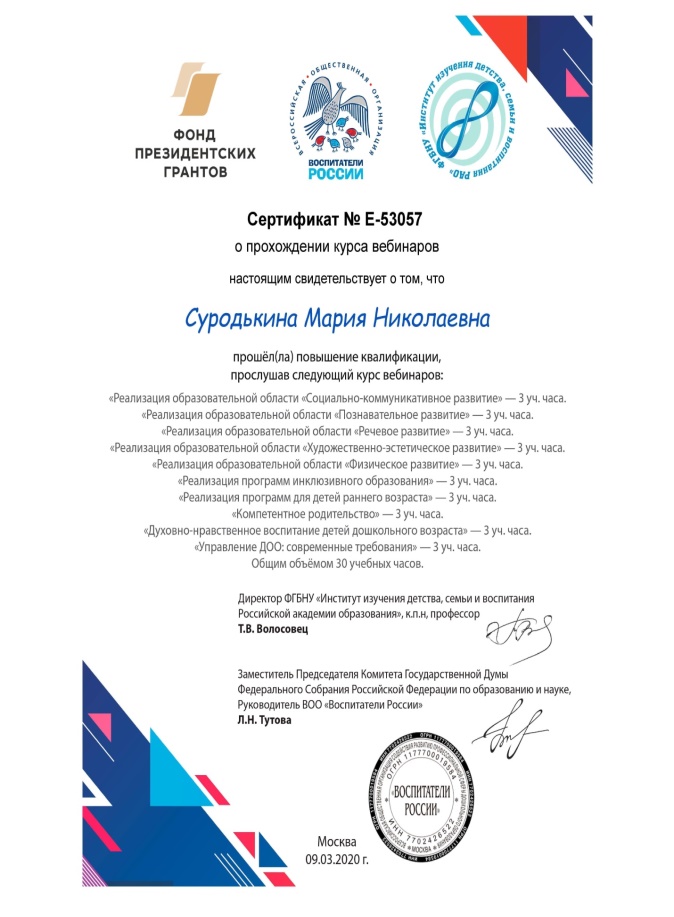 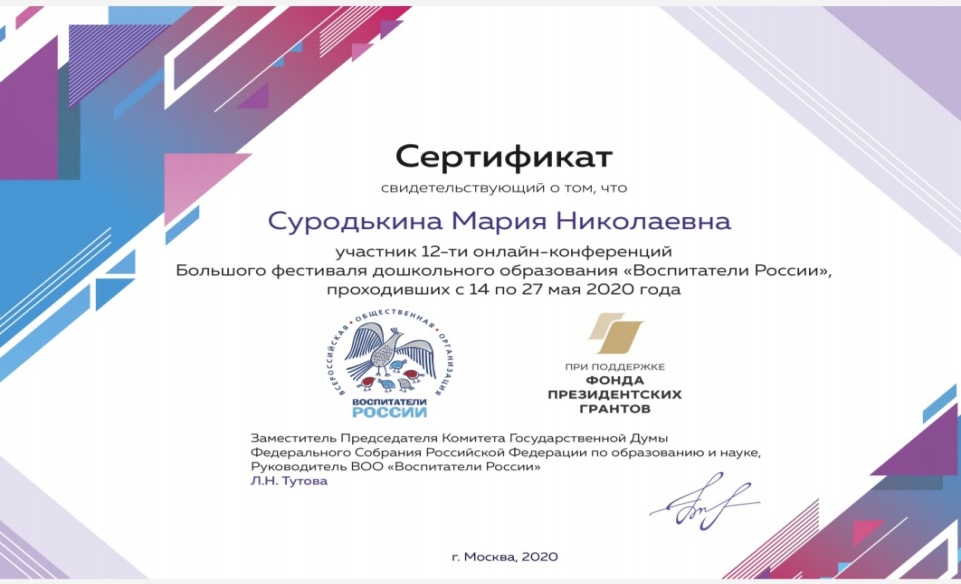 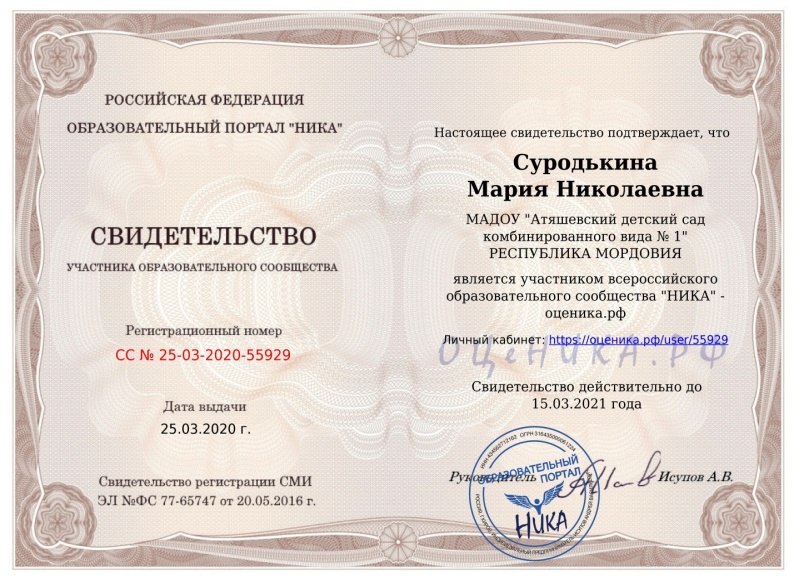 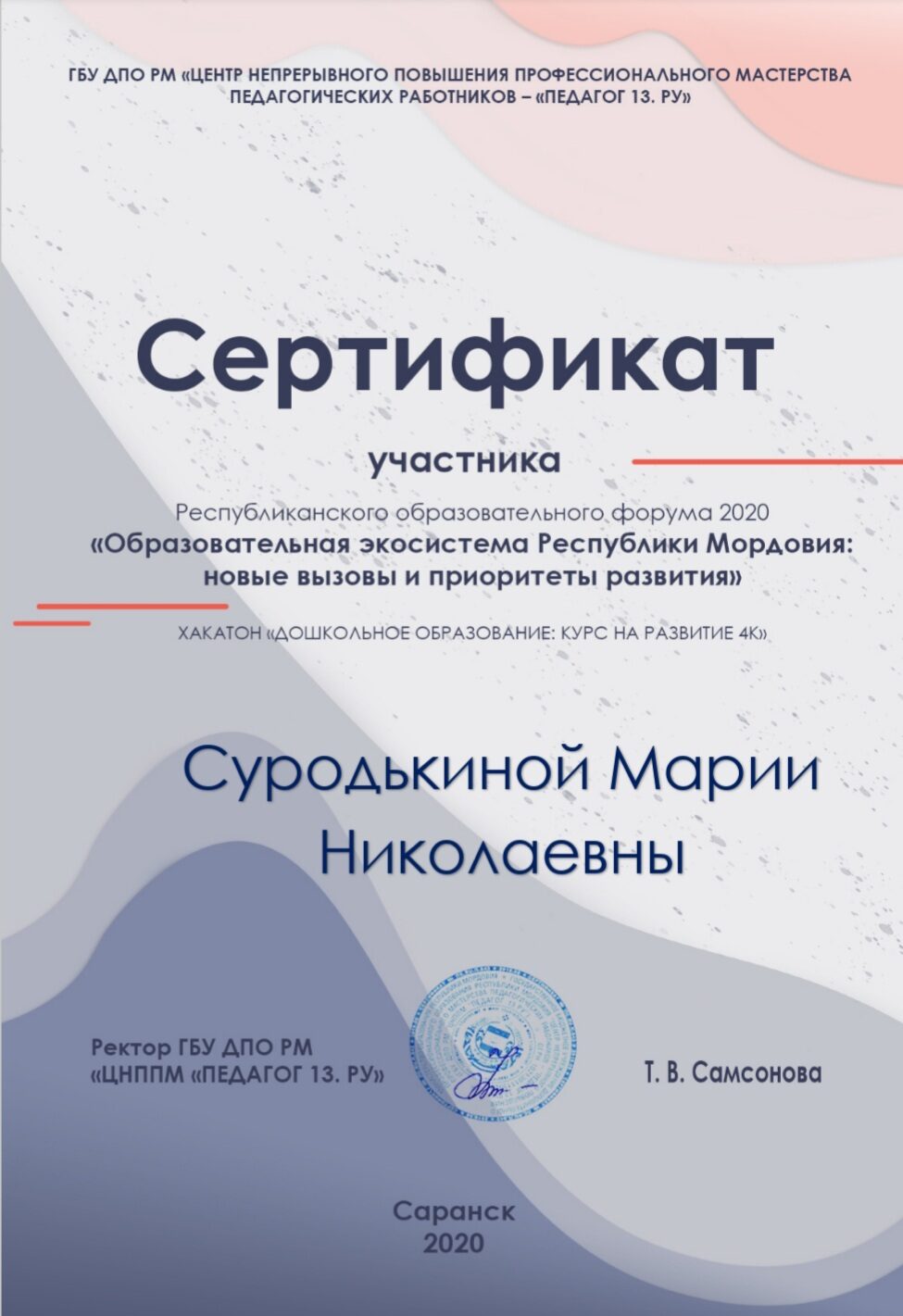 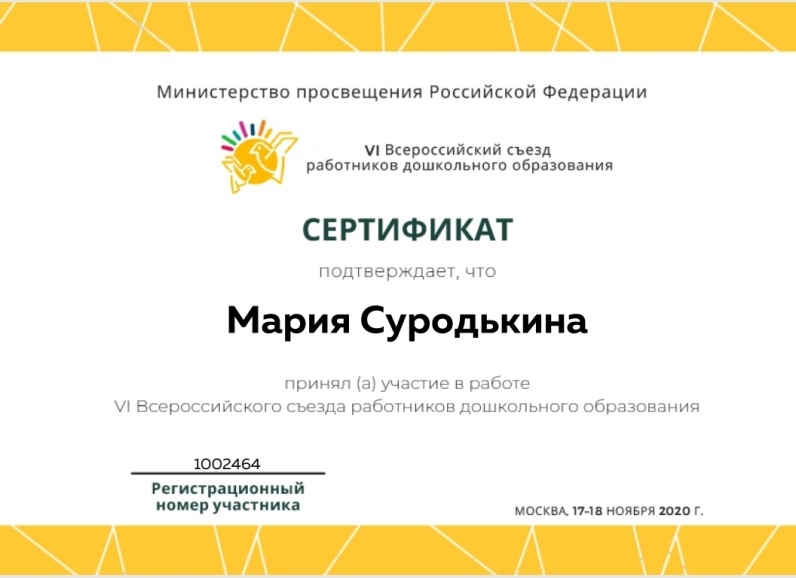 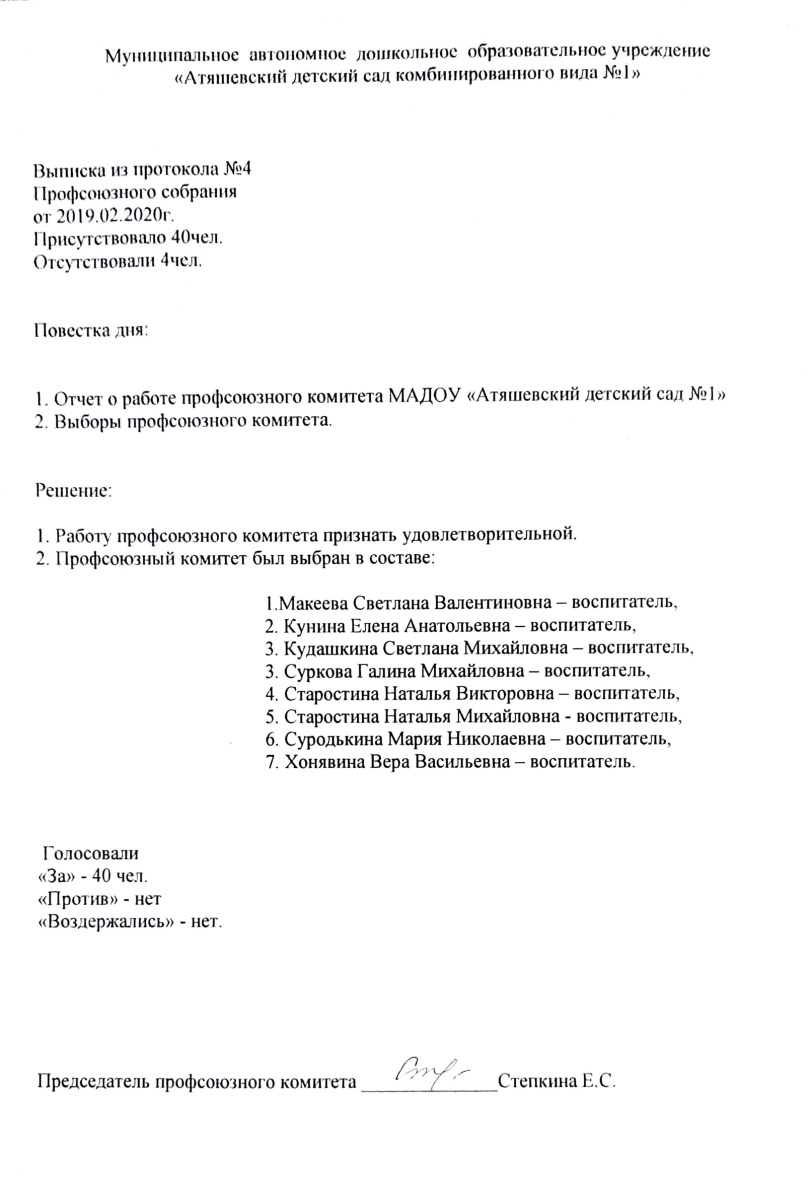 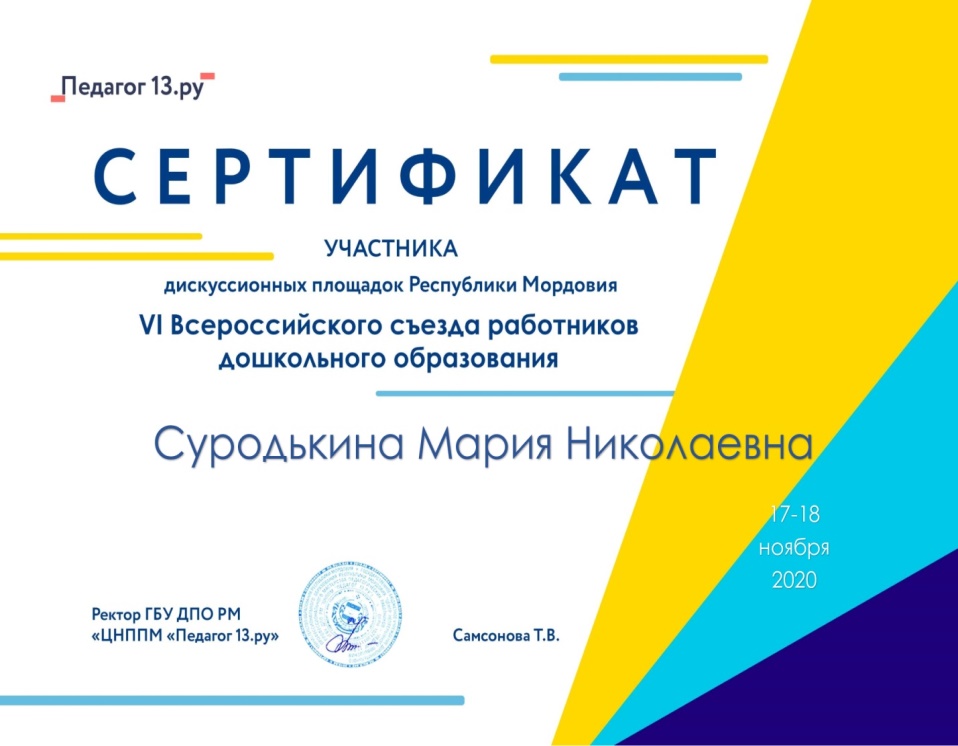 10.Позитивные результаты работы с воспитанниками.
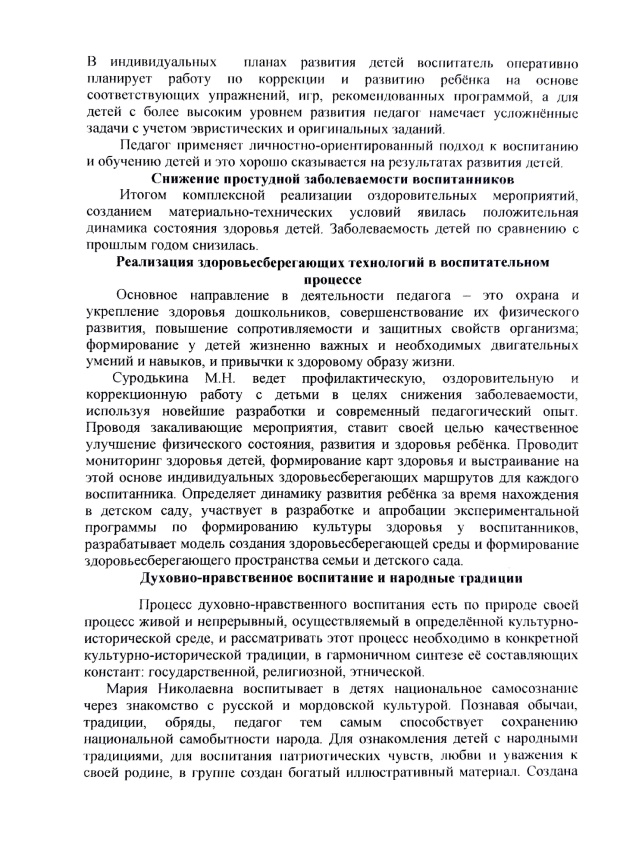 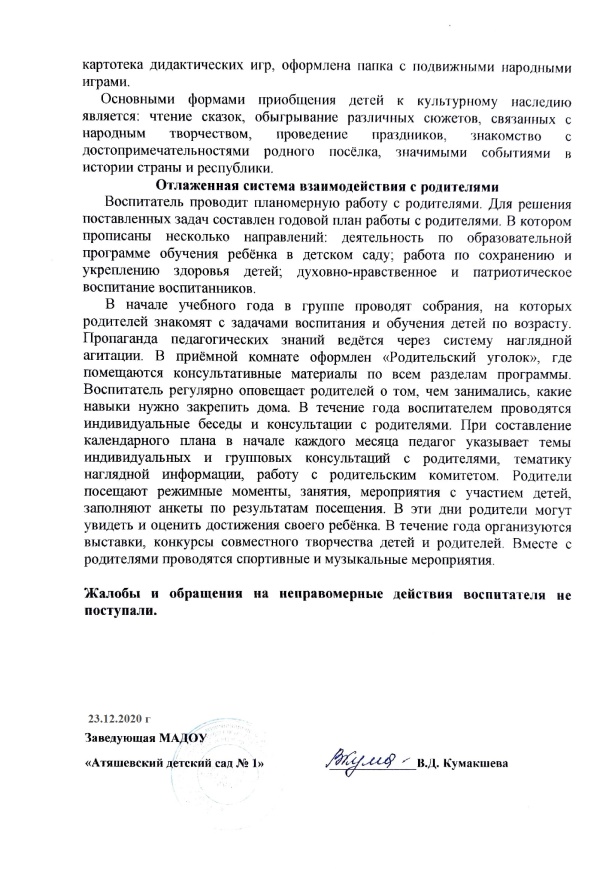 11. Качество взаимодействия с родителями
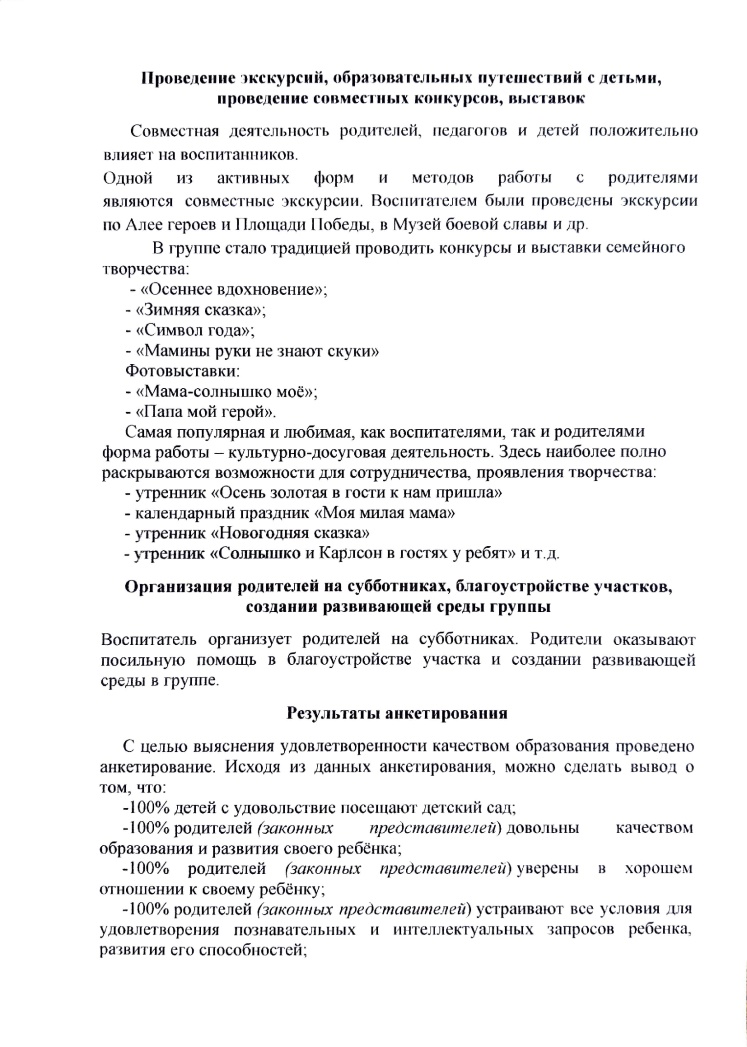 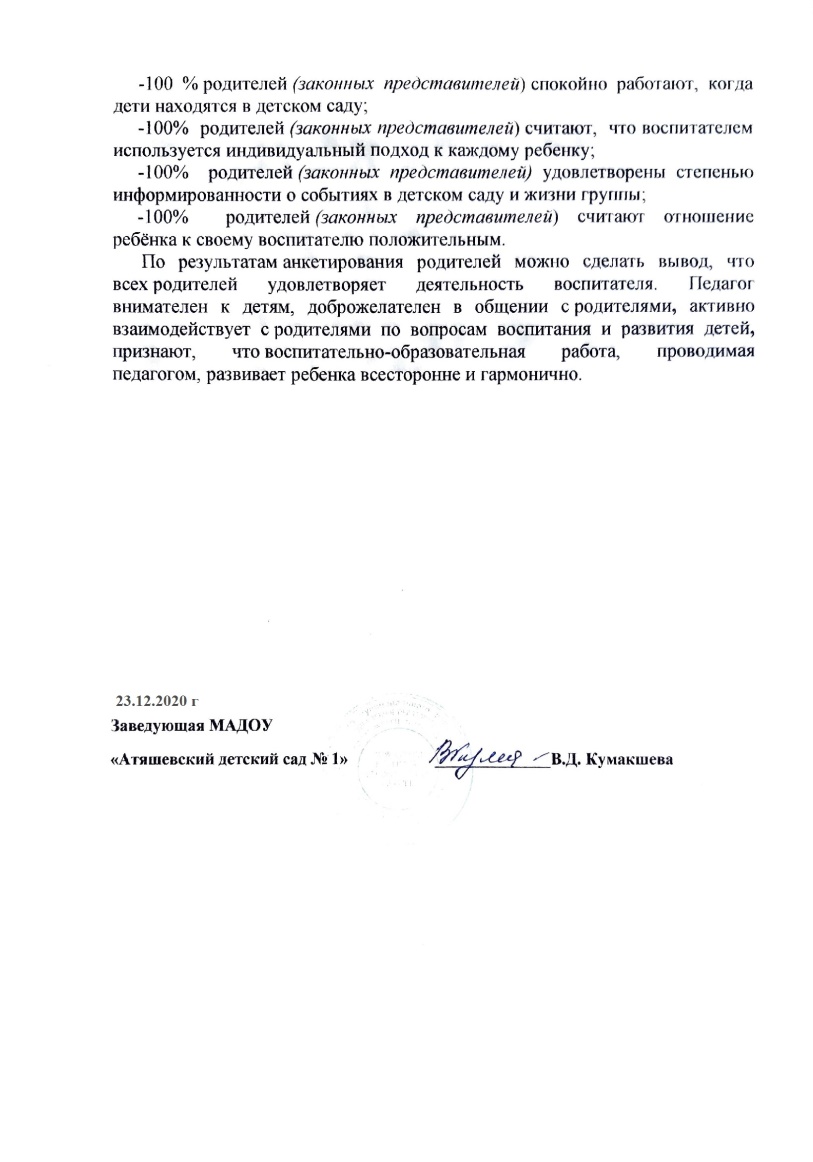 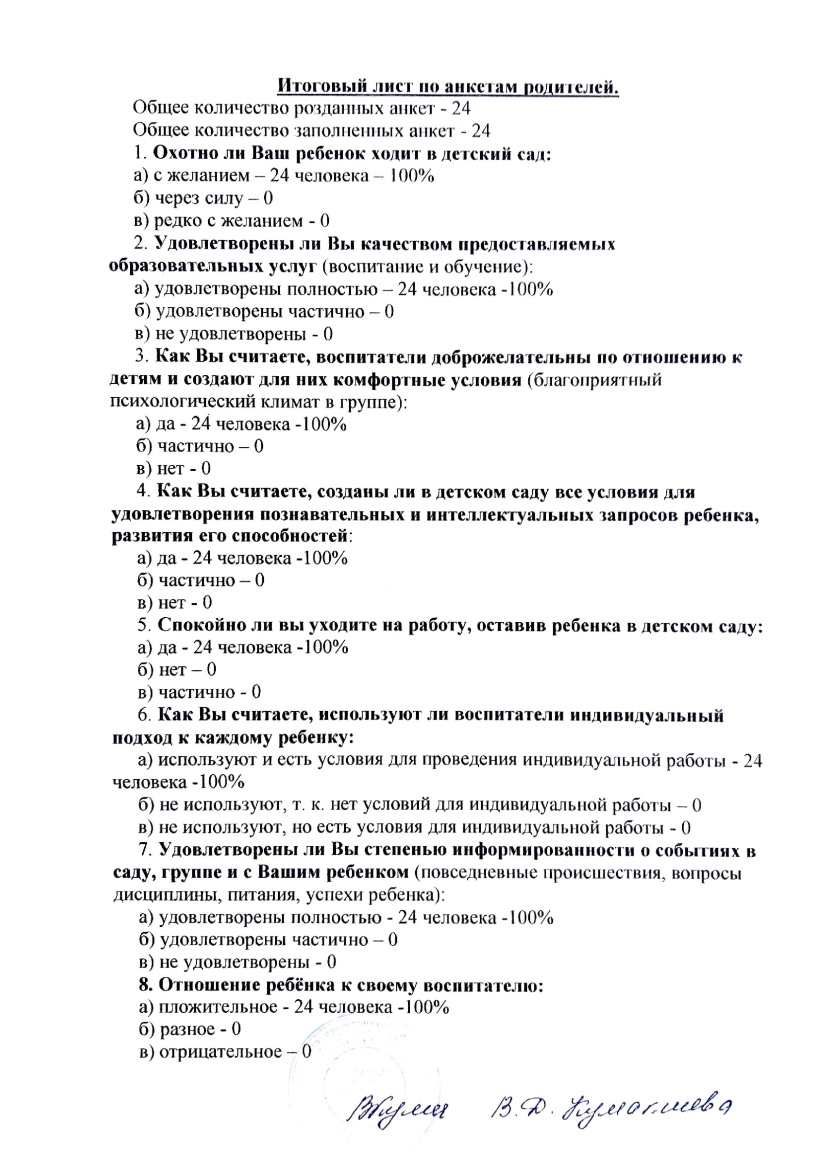 13. Участие педагога в профессиональных конкурсах
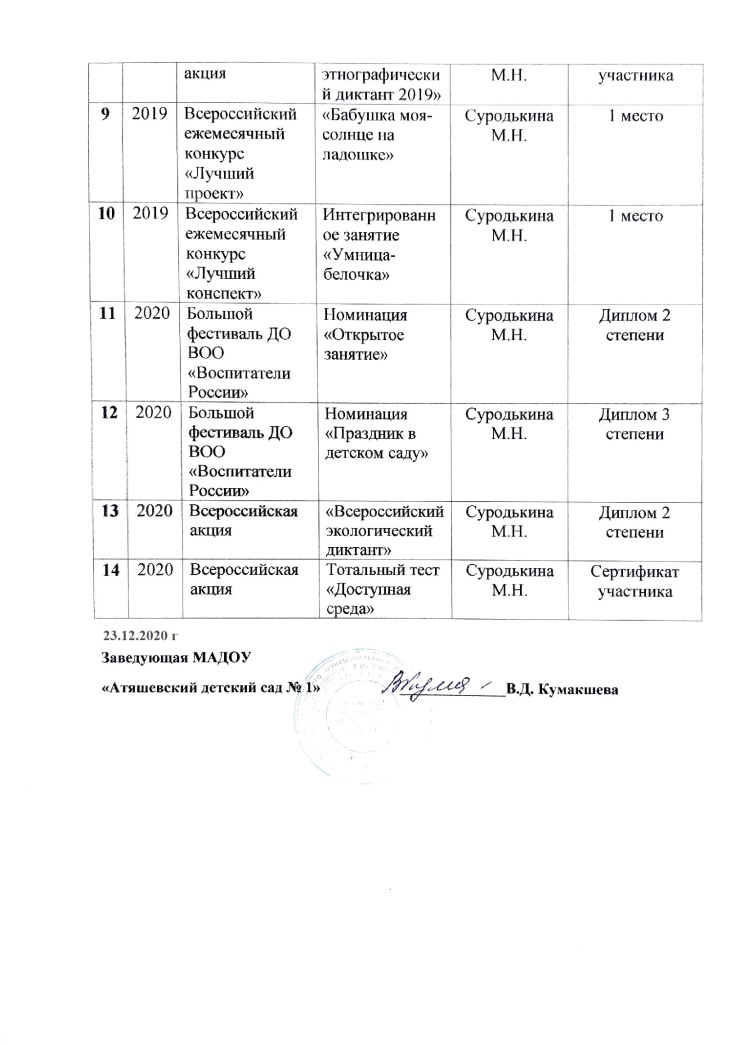 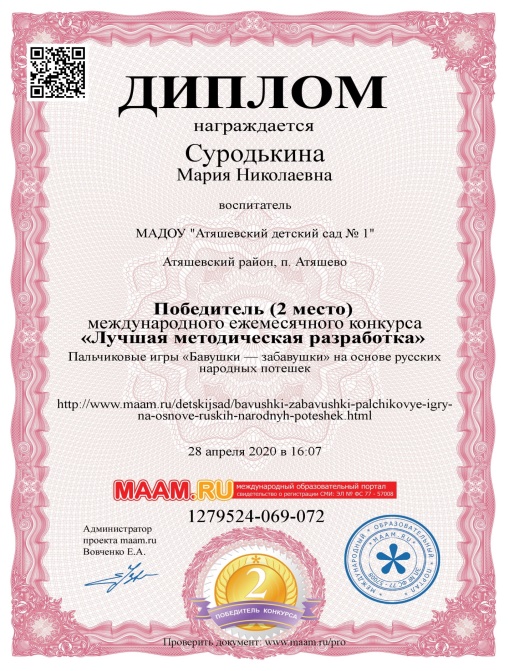 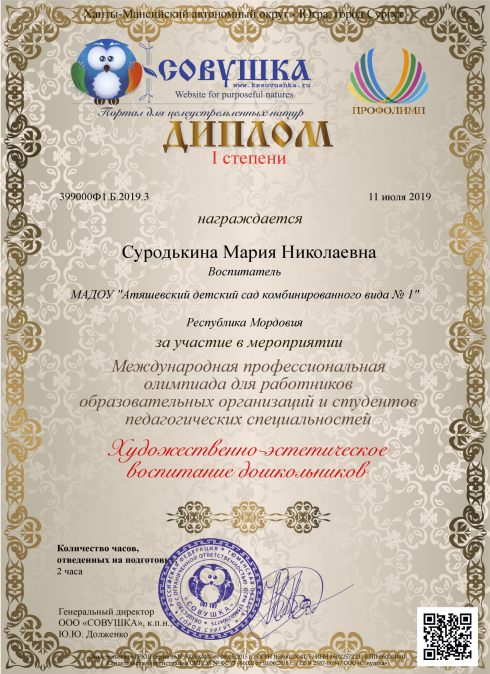 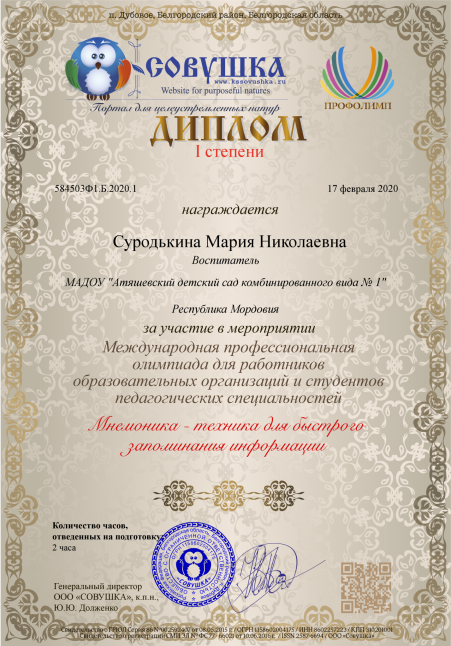 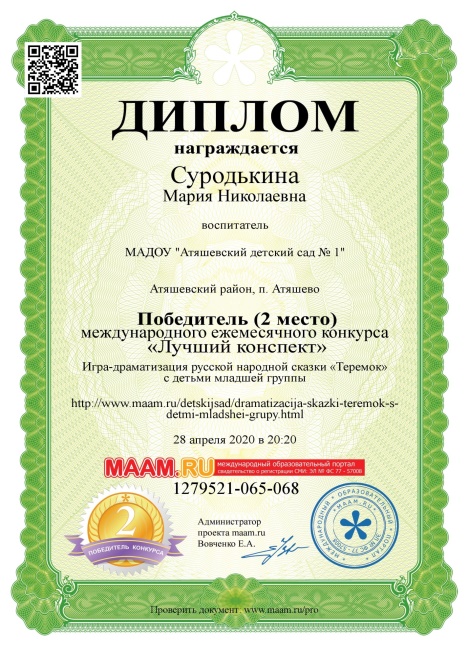 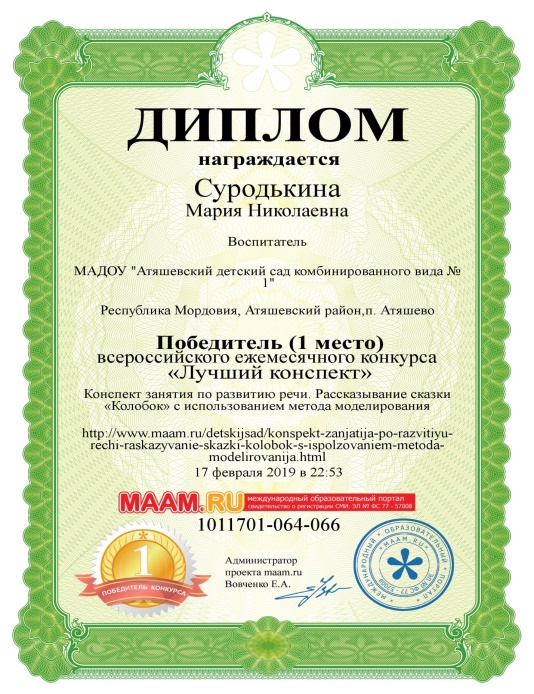 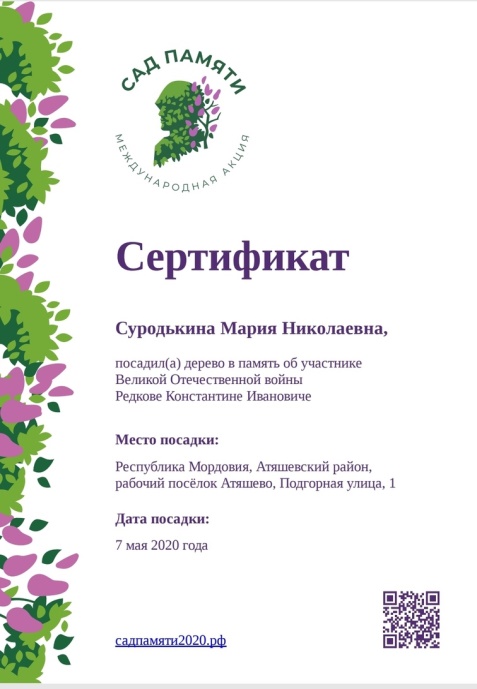 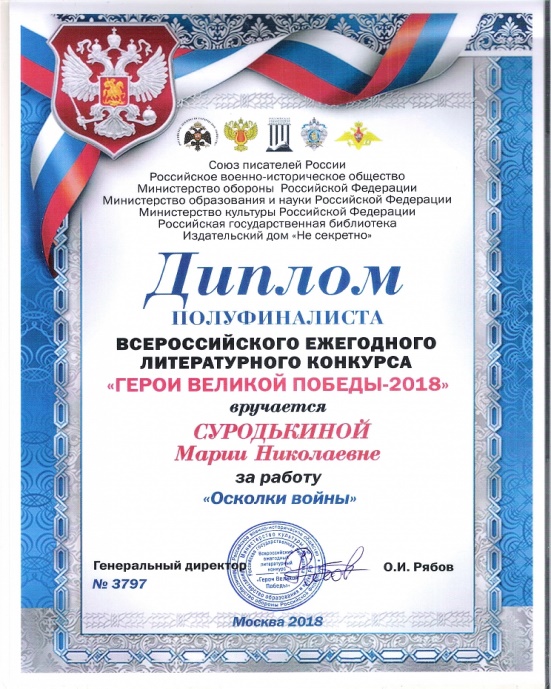 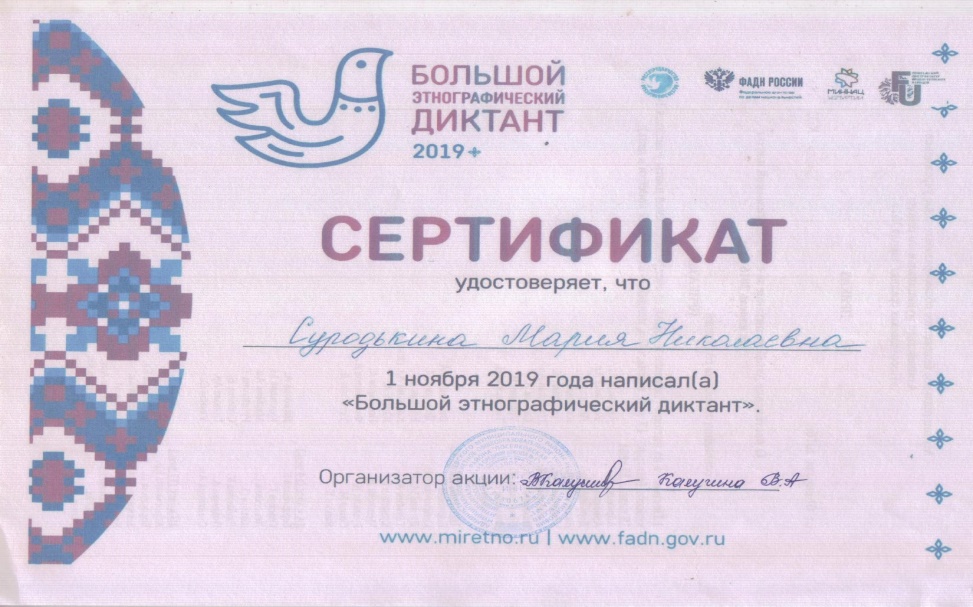 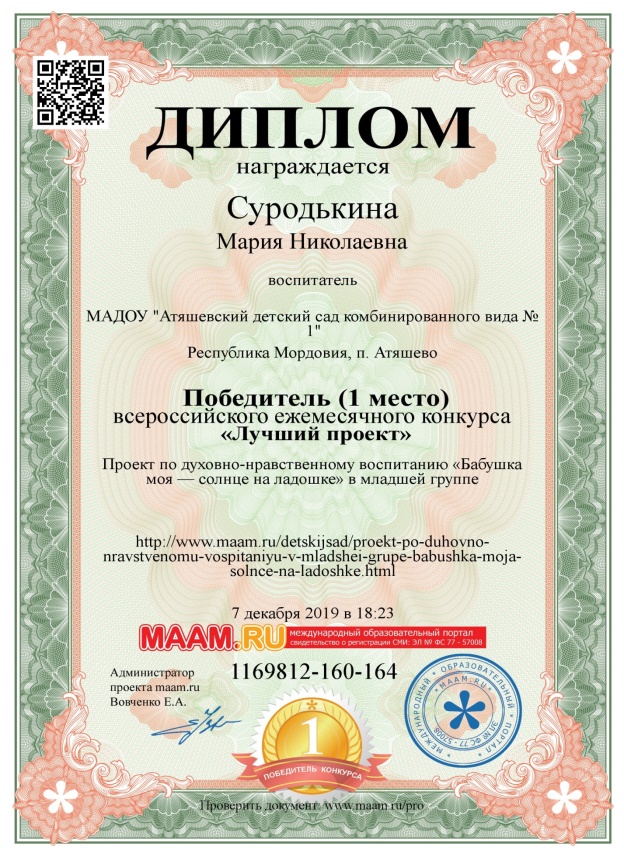 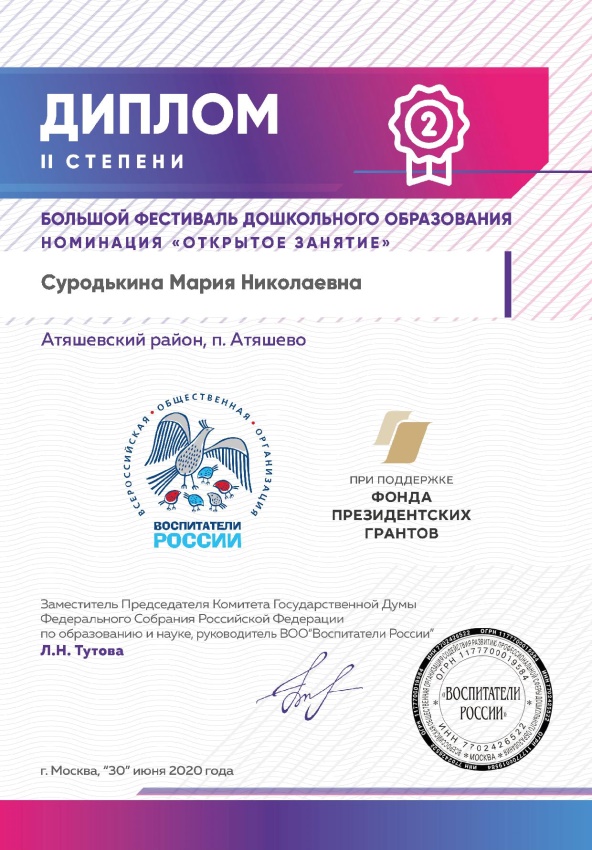 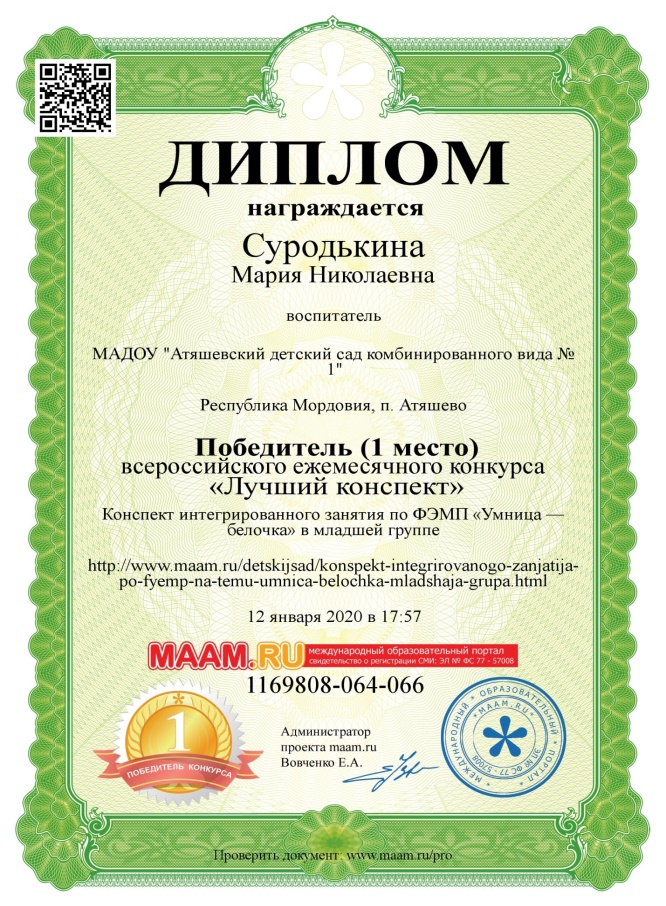 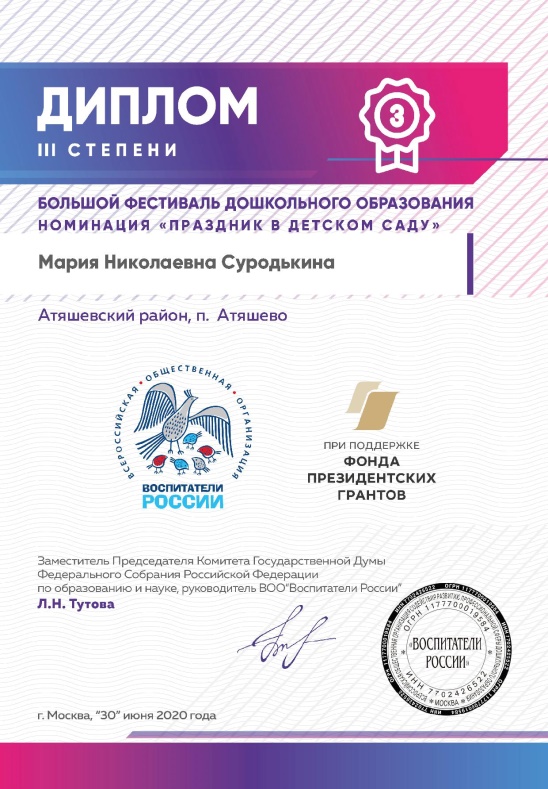 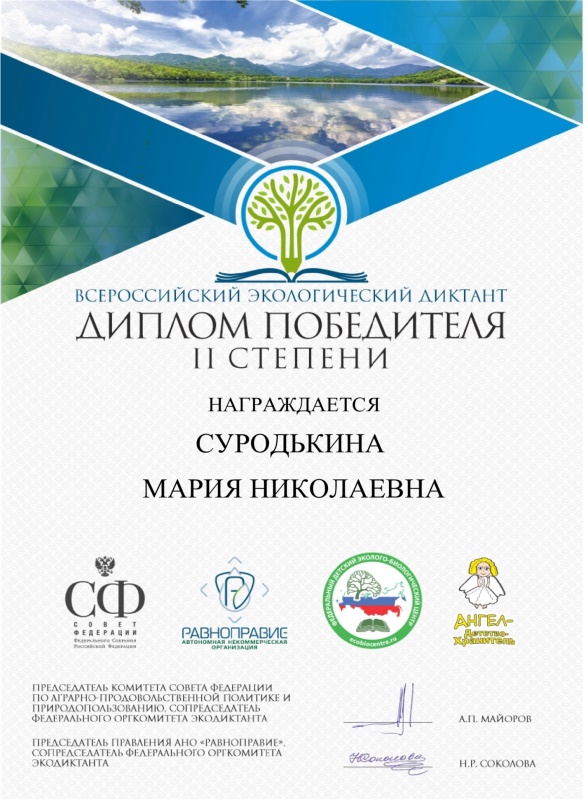 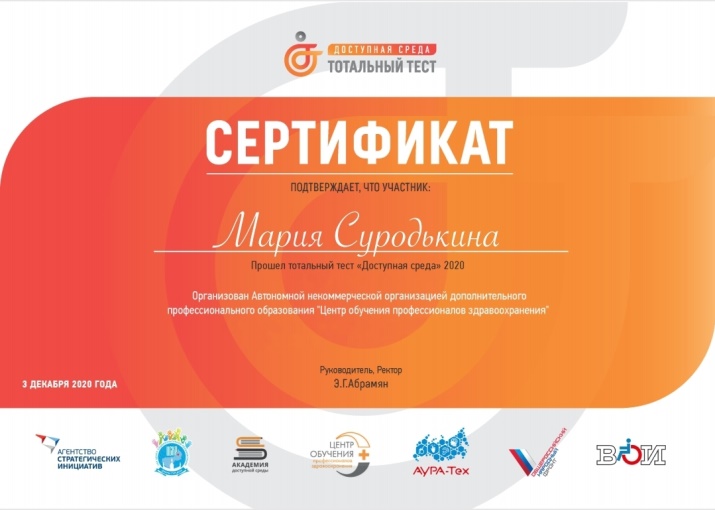 14. Награды и поощрения педагога
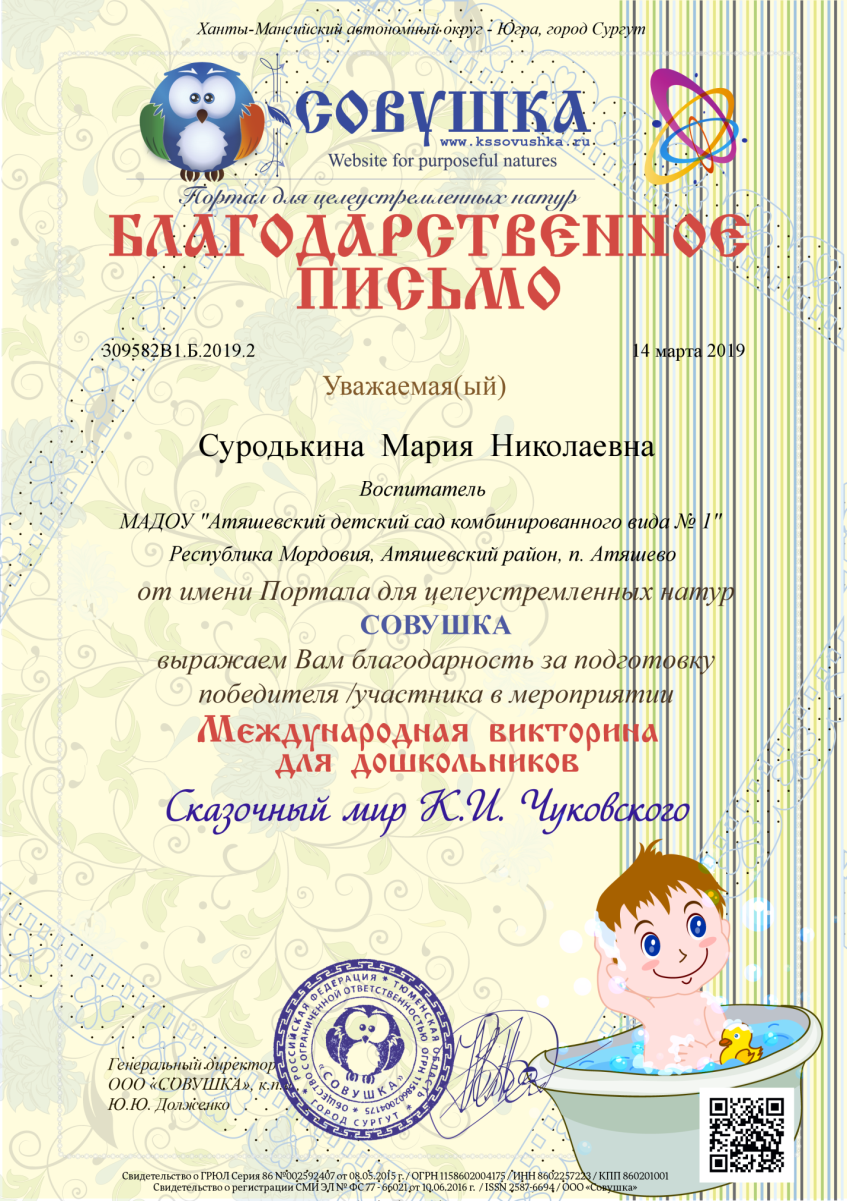 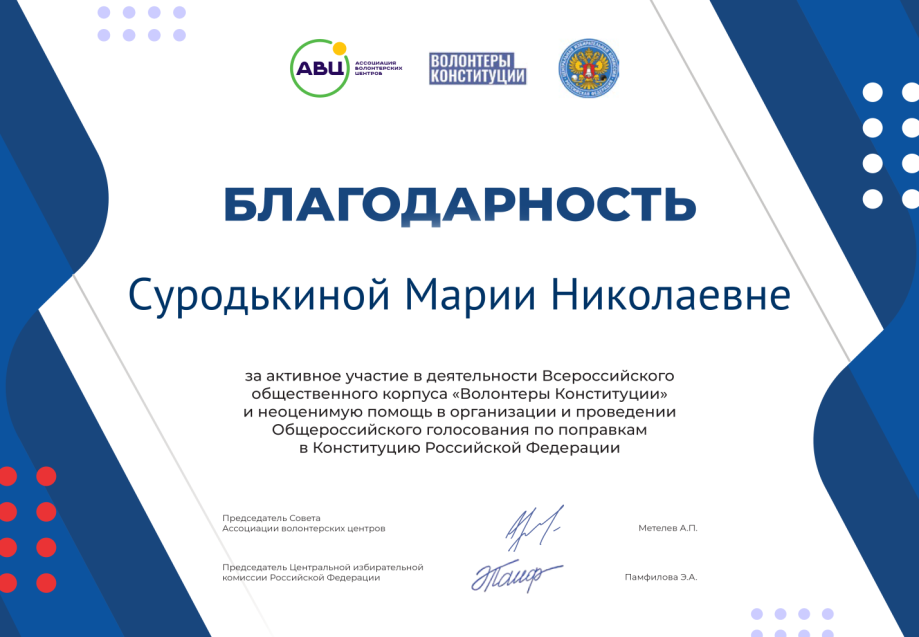 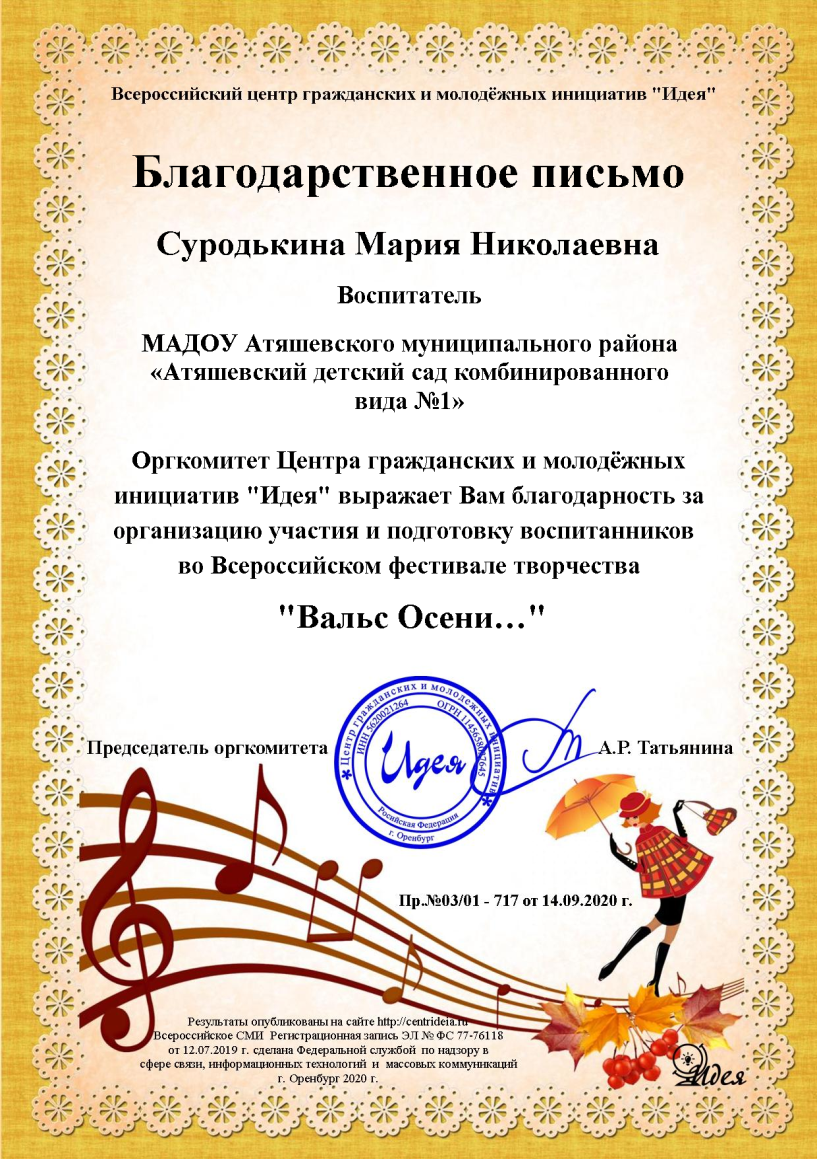 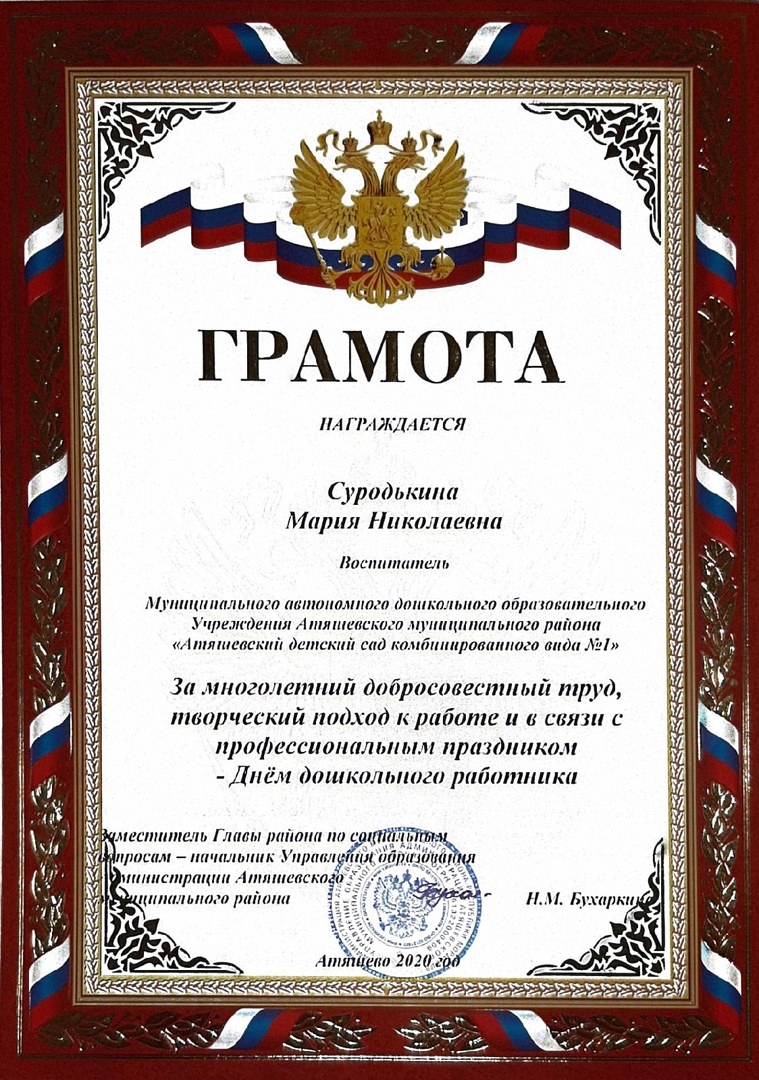